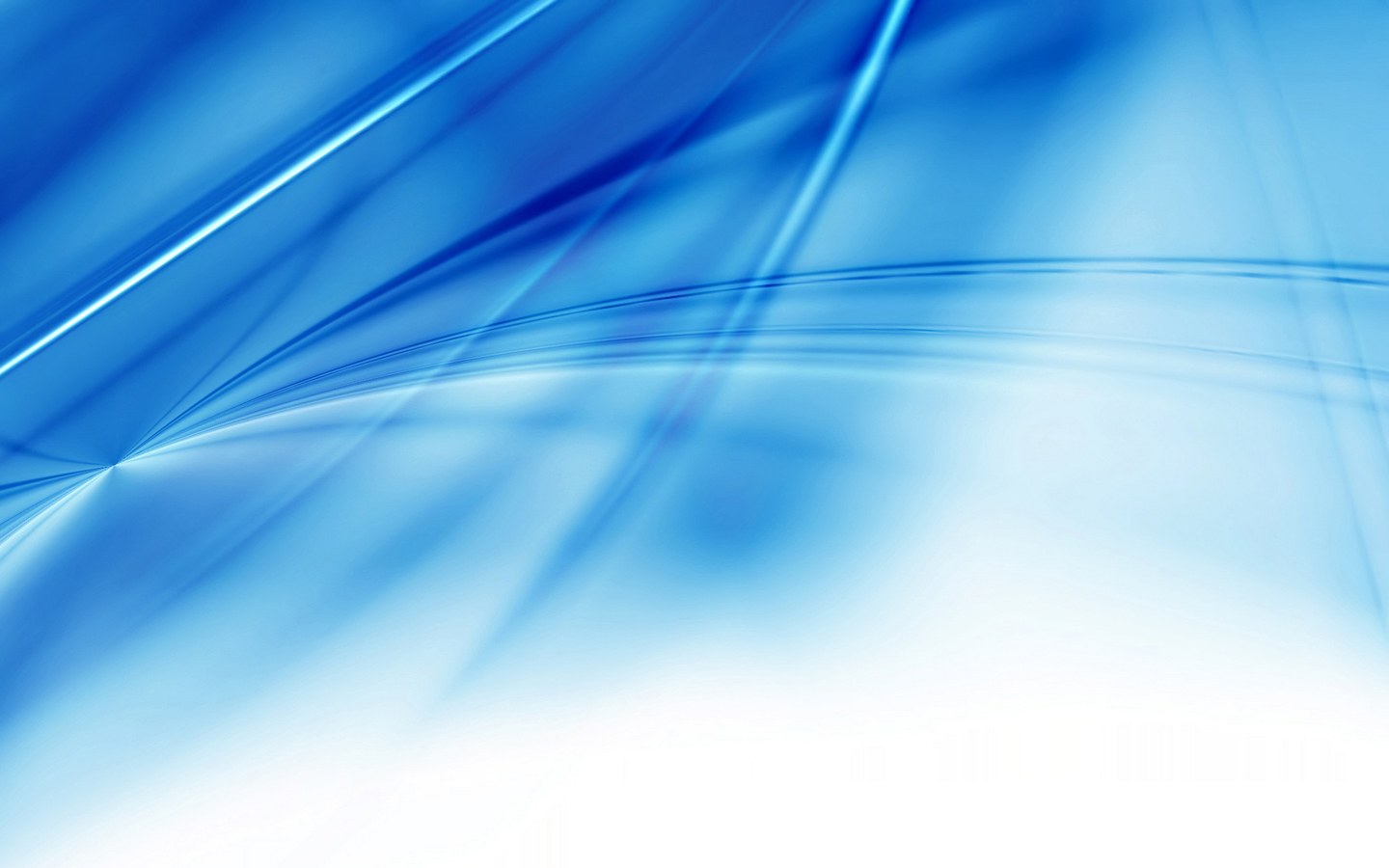 Интеграция предметов естественно-научных и математических дисциплин 
для занятий урочной и внеурочной деятельности
                                  Сажина С.Я
учитель физики, технологии, ИЗО
БОУ «Чекрушанская СОШ»
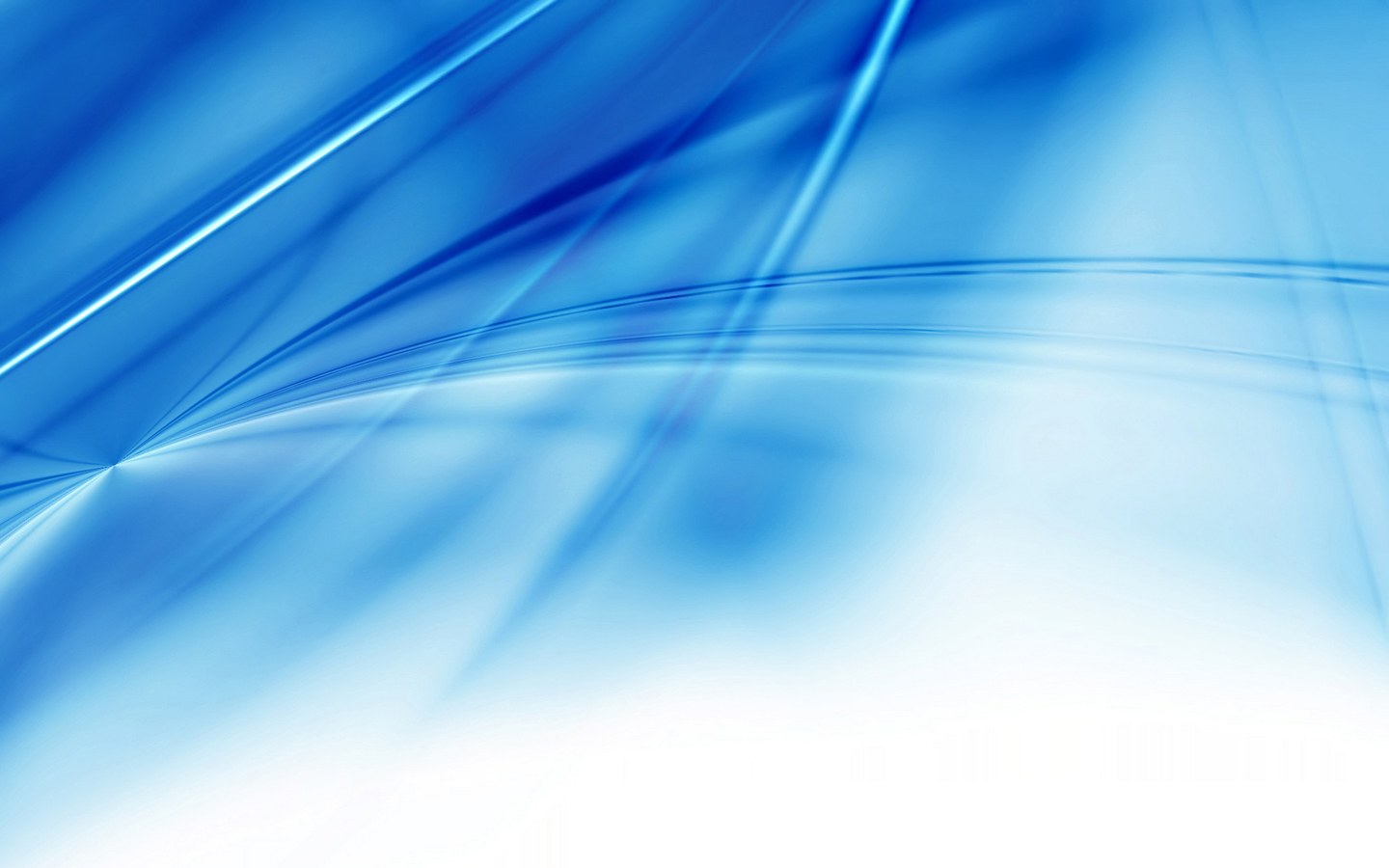 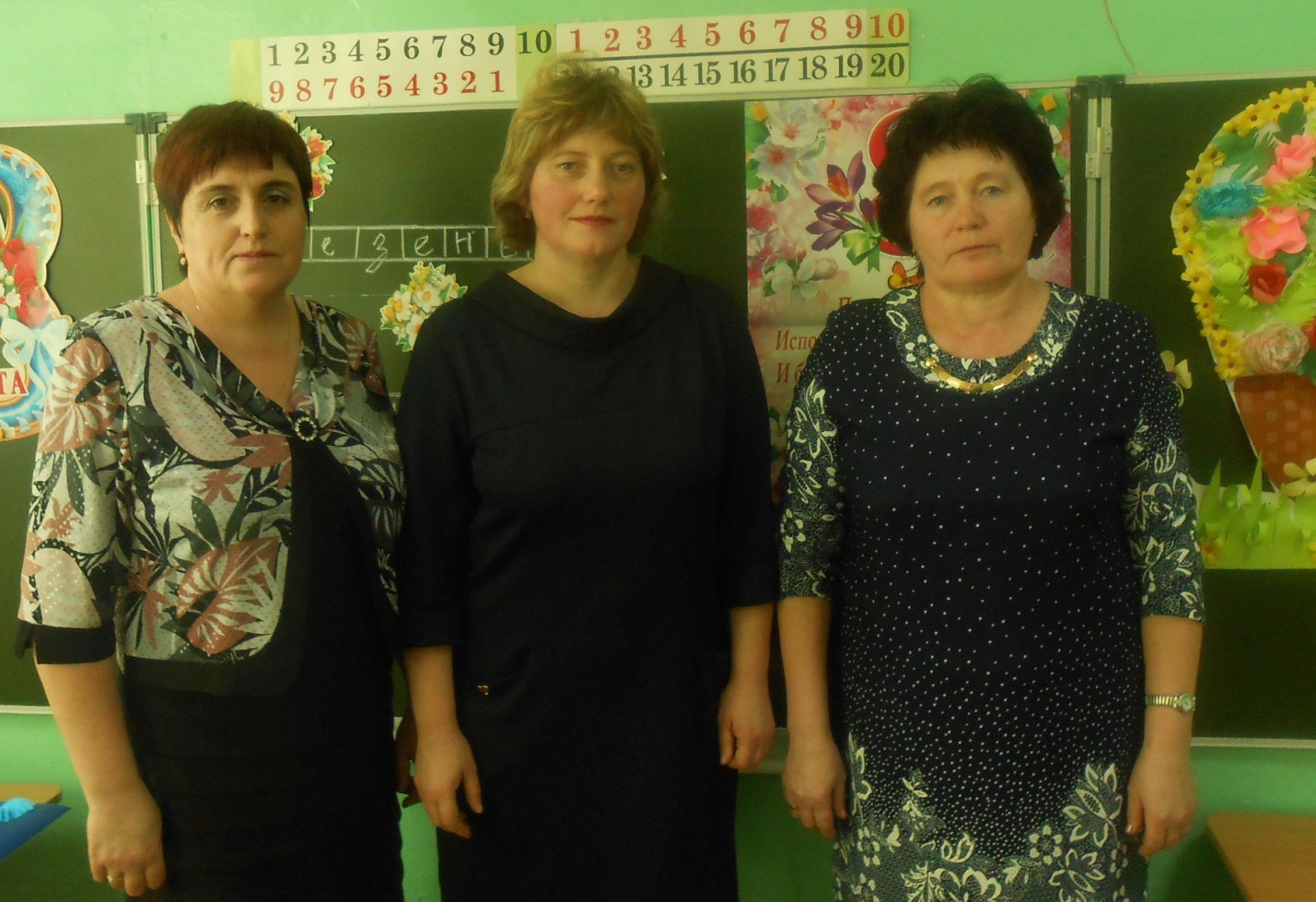 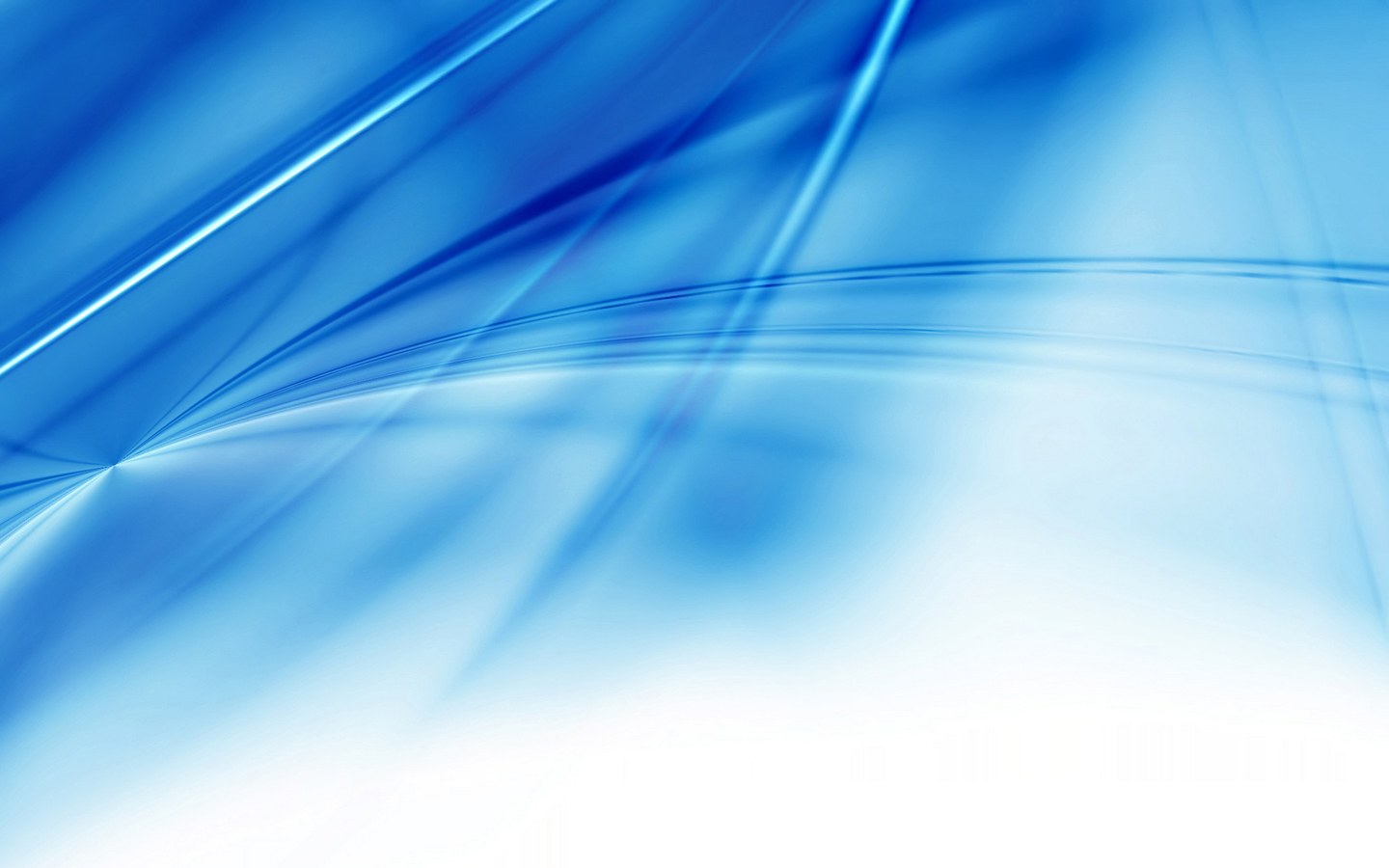 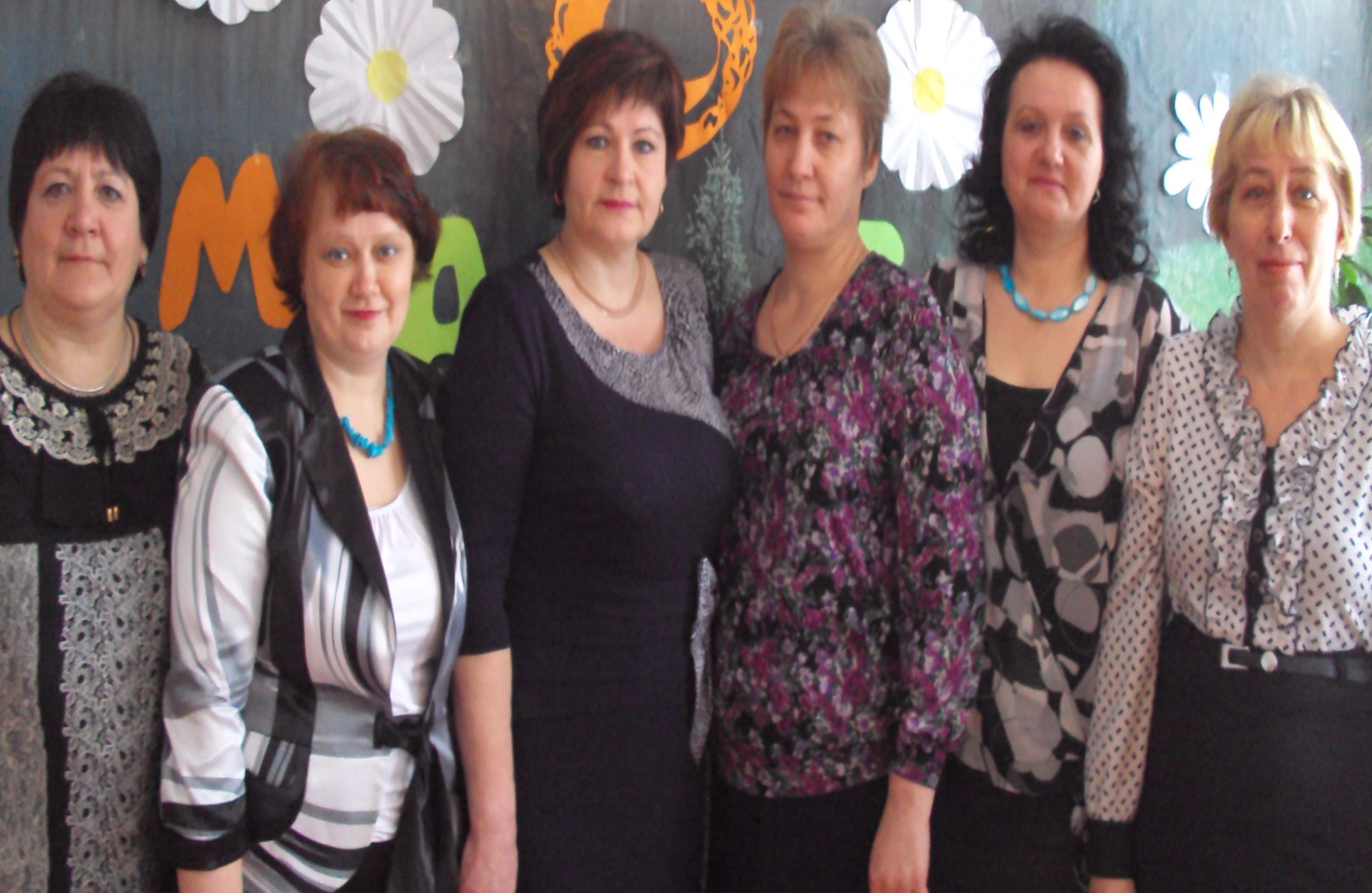 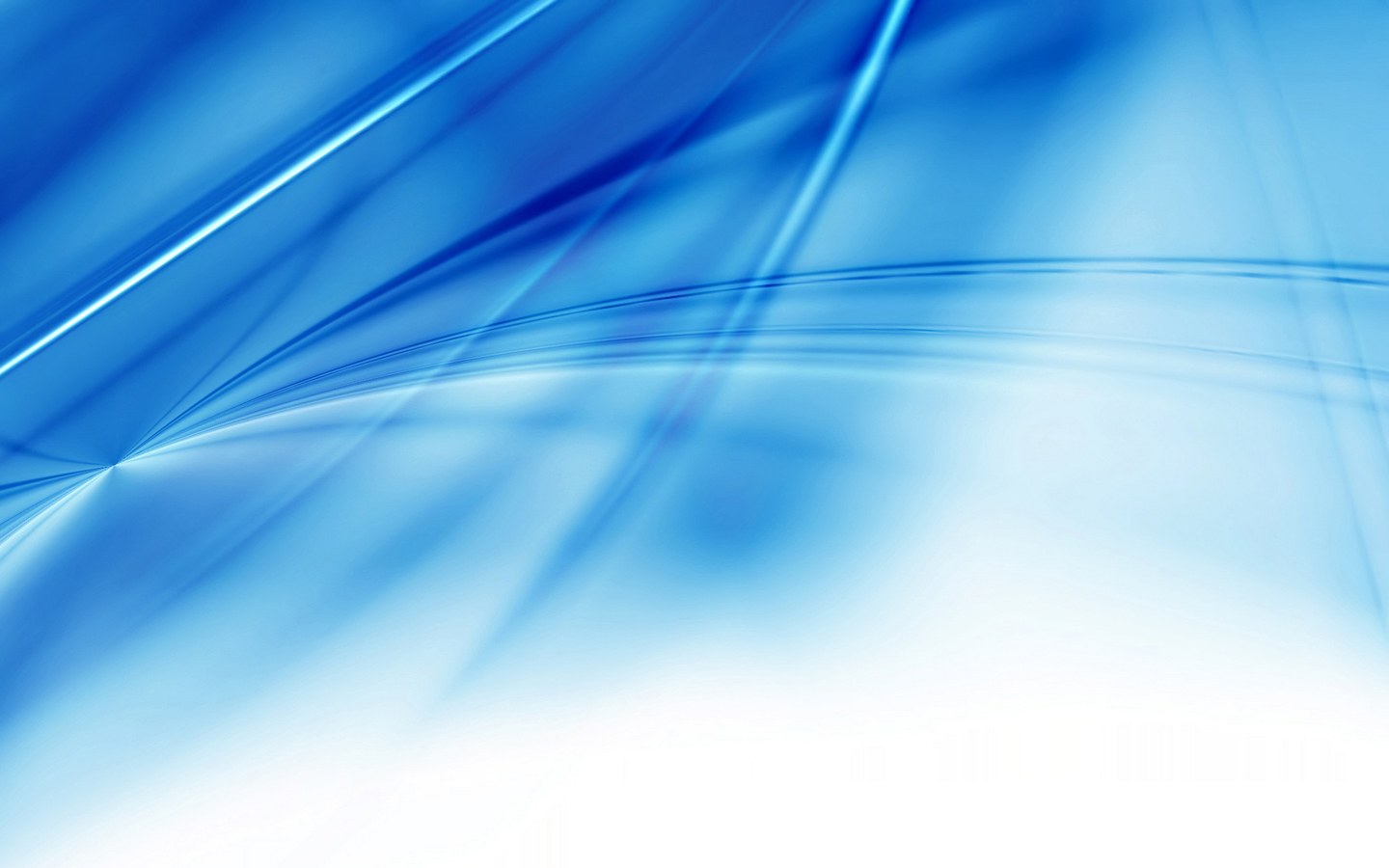 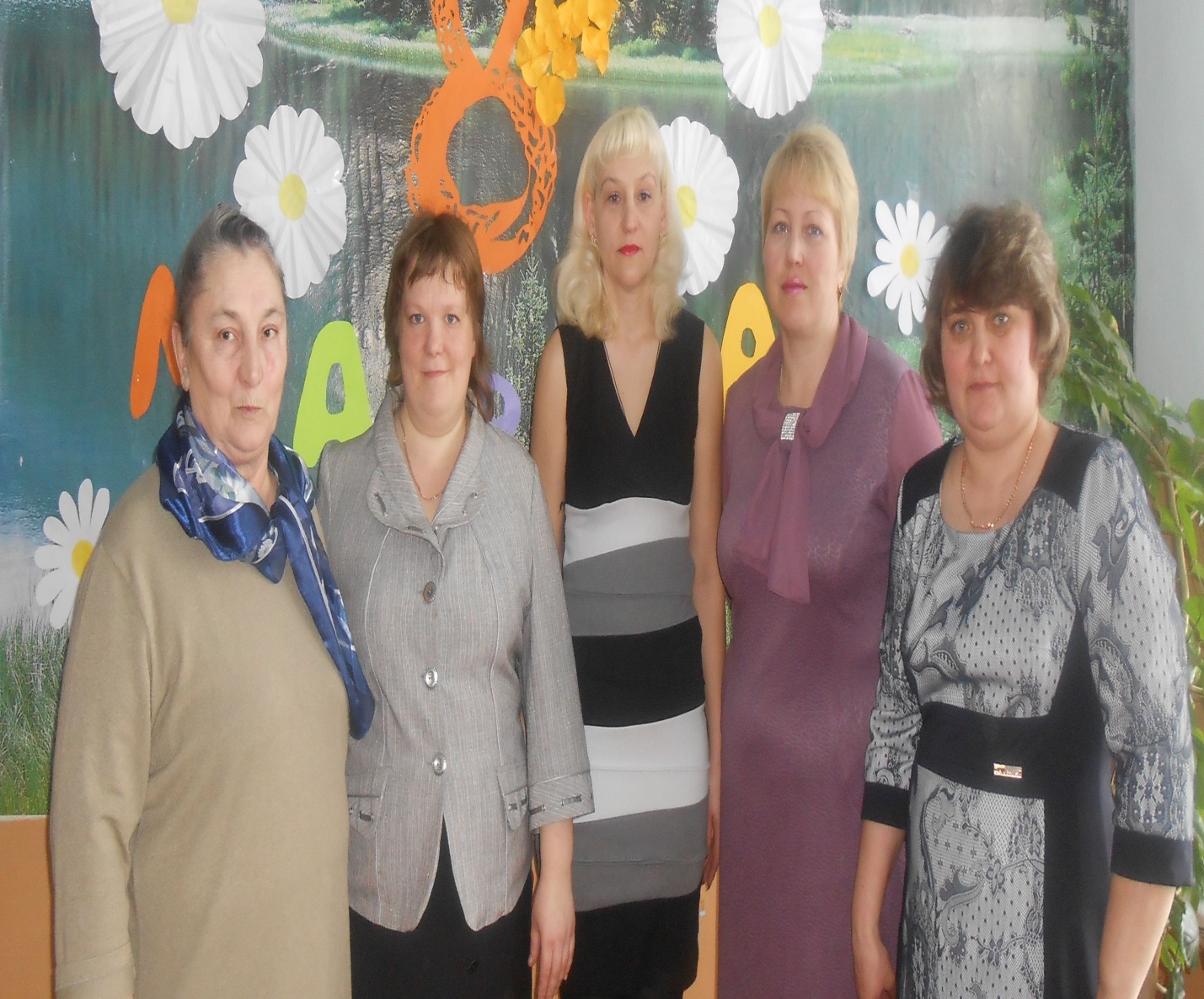 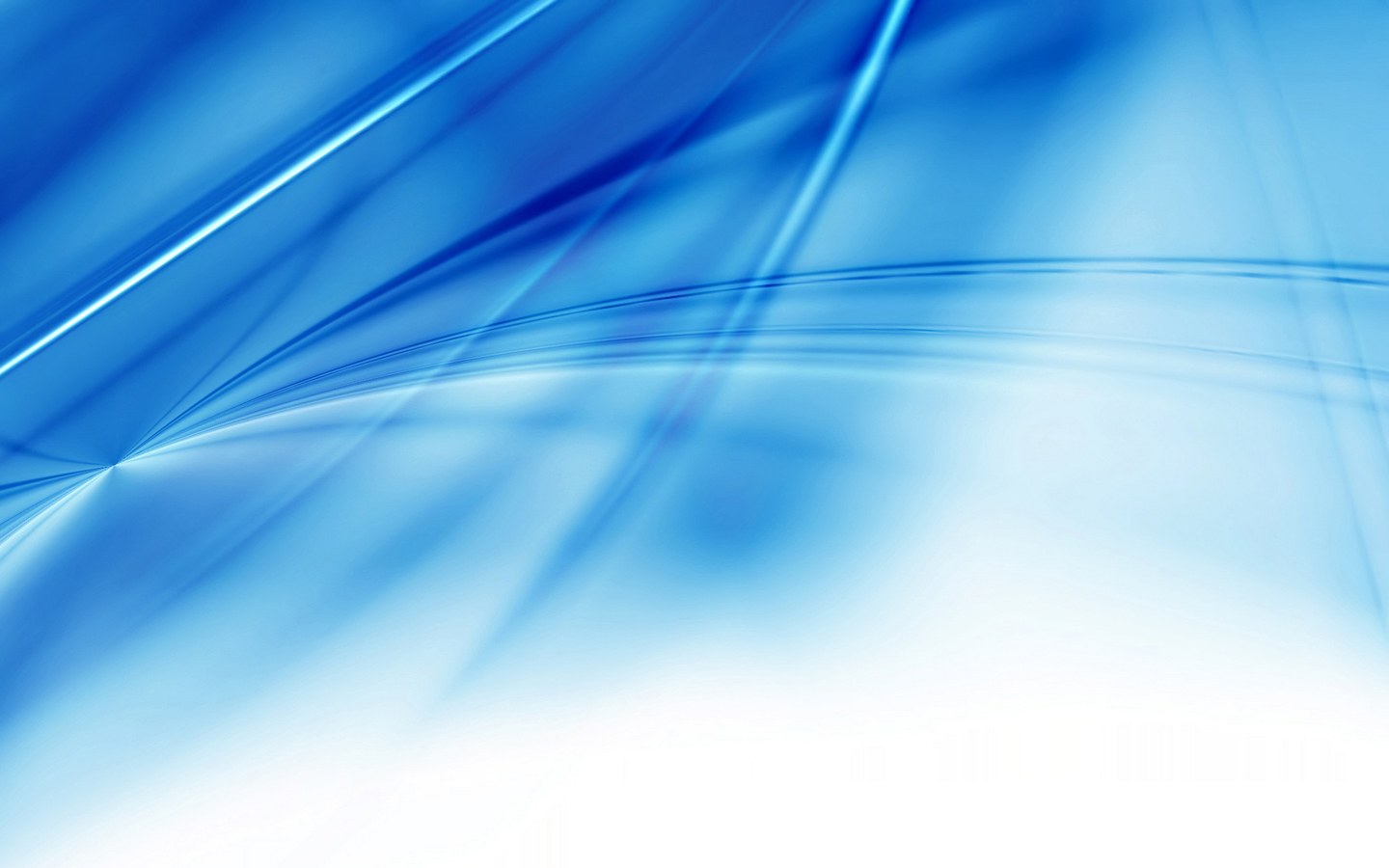 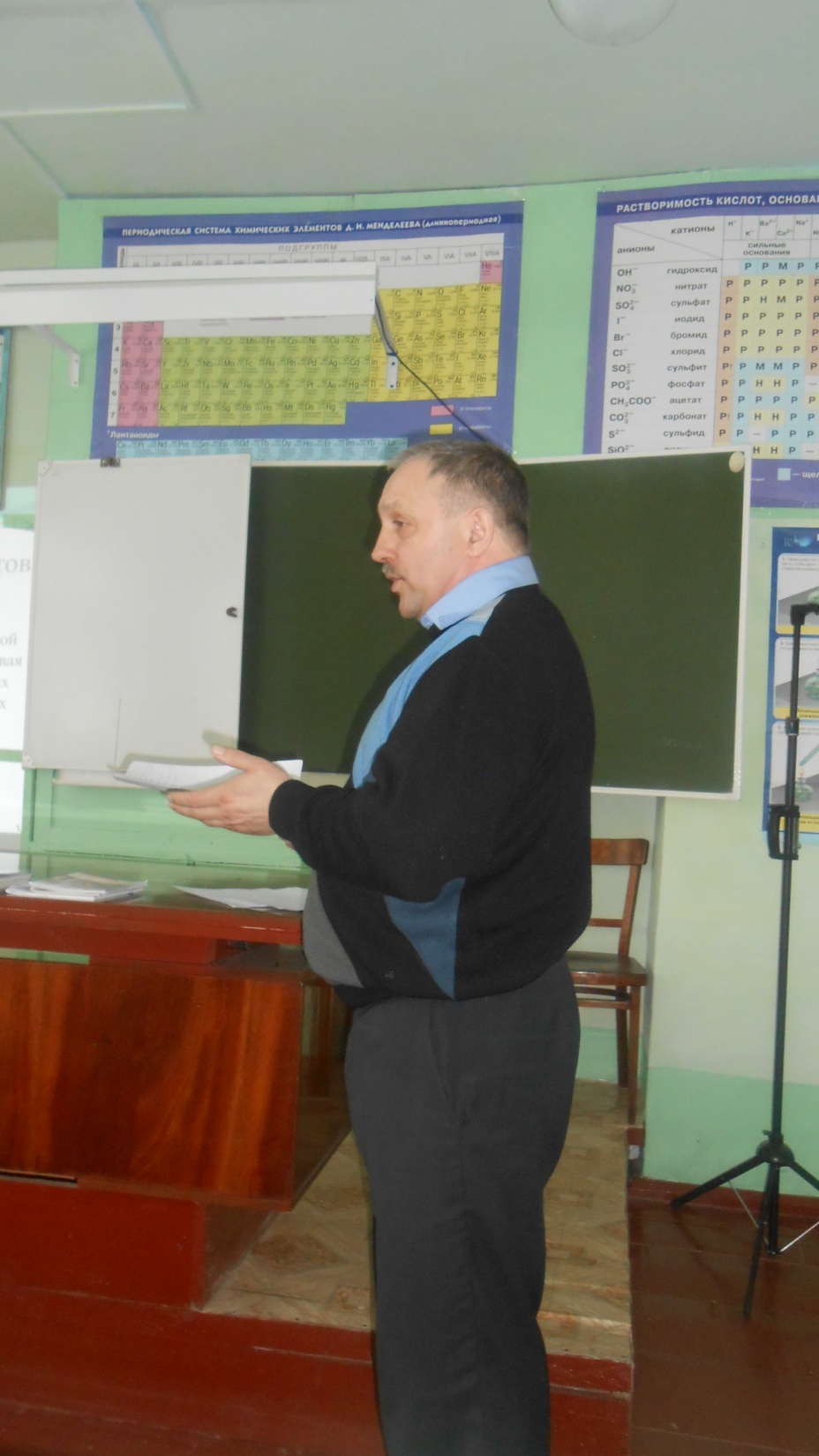 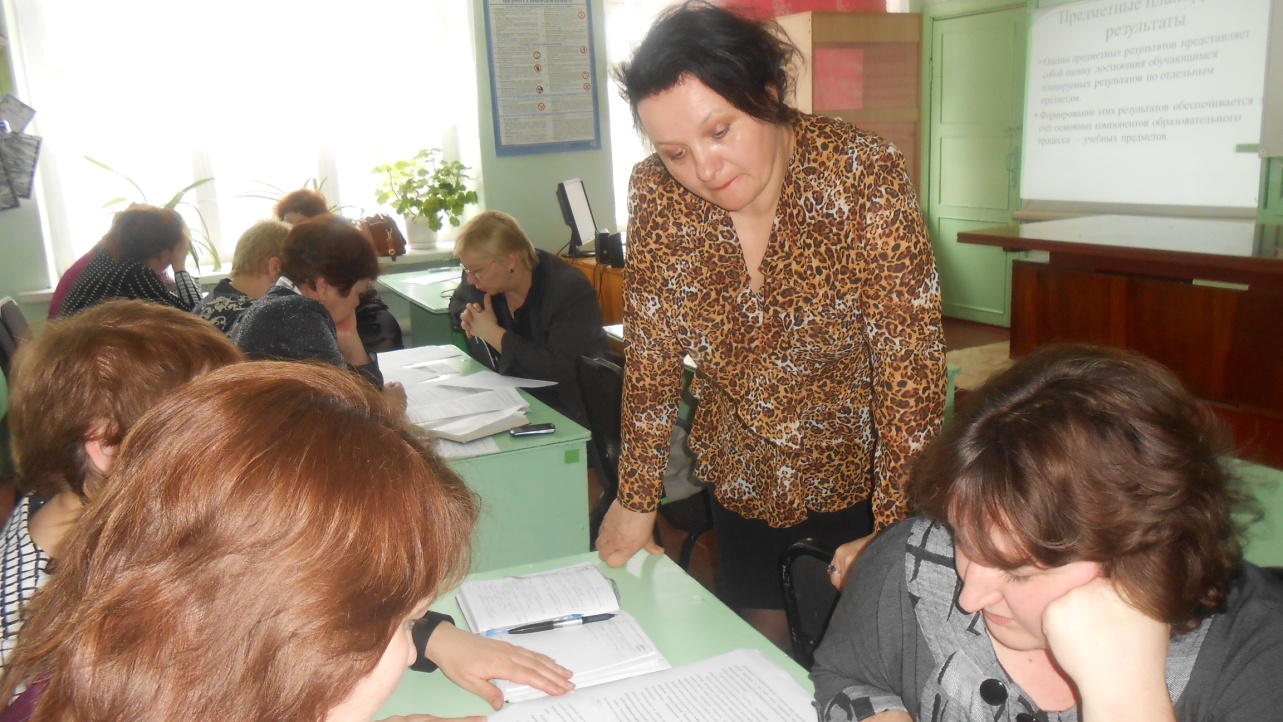 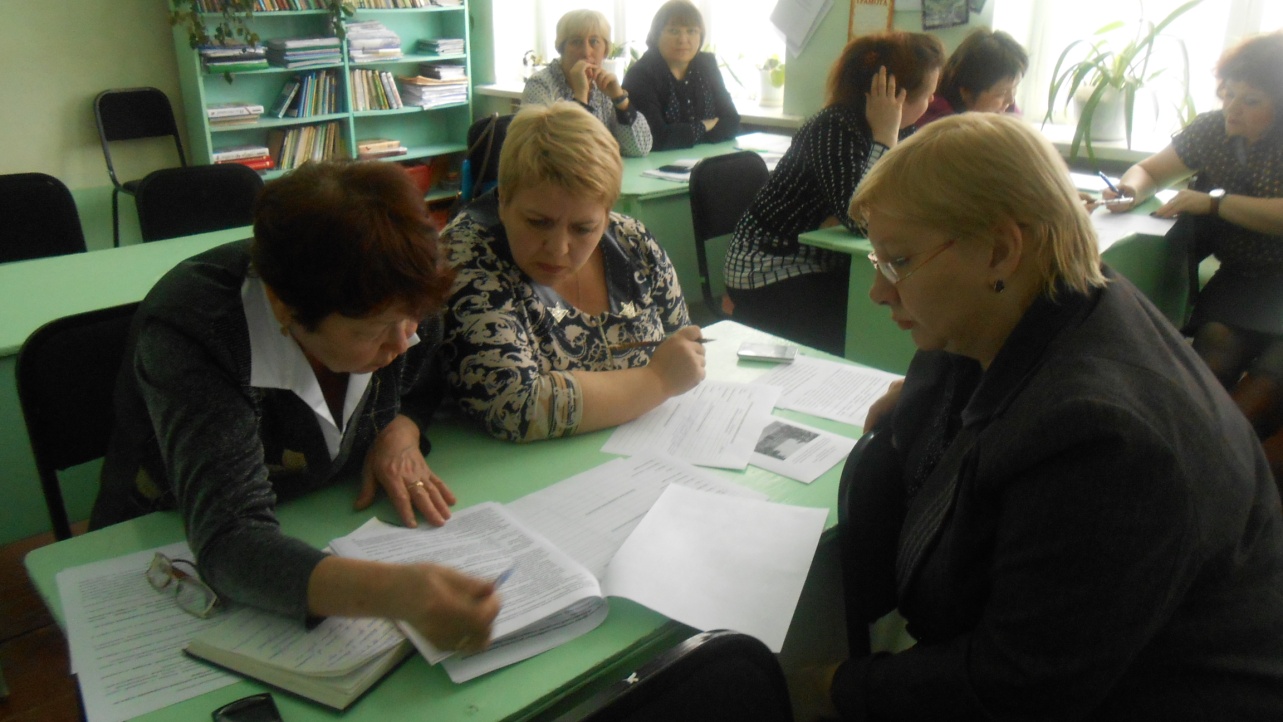 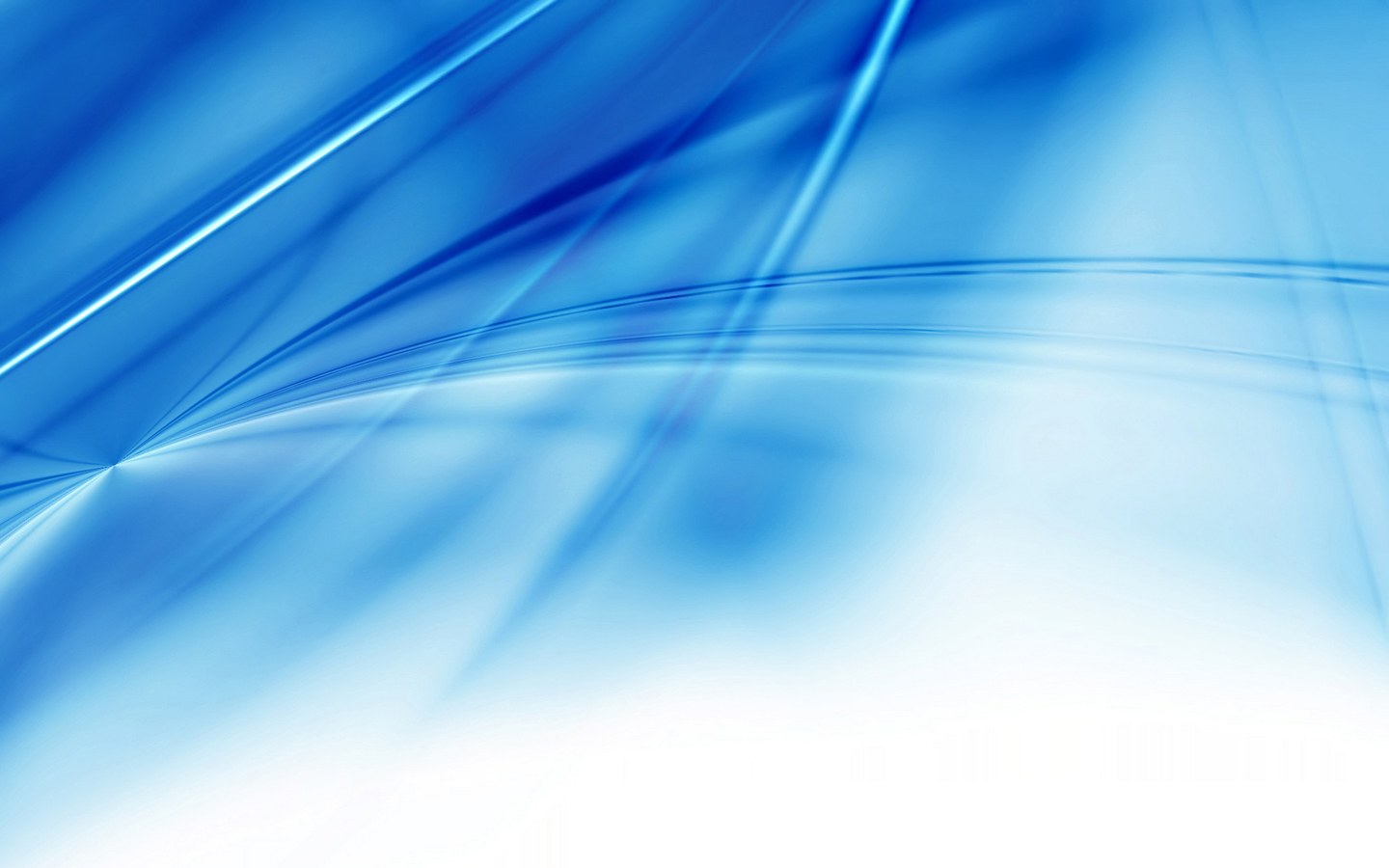 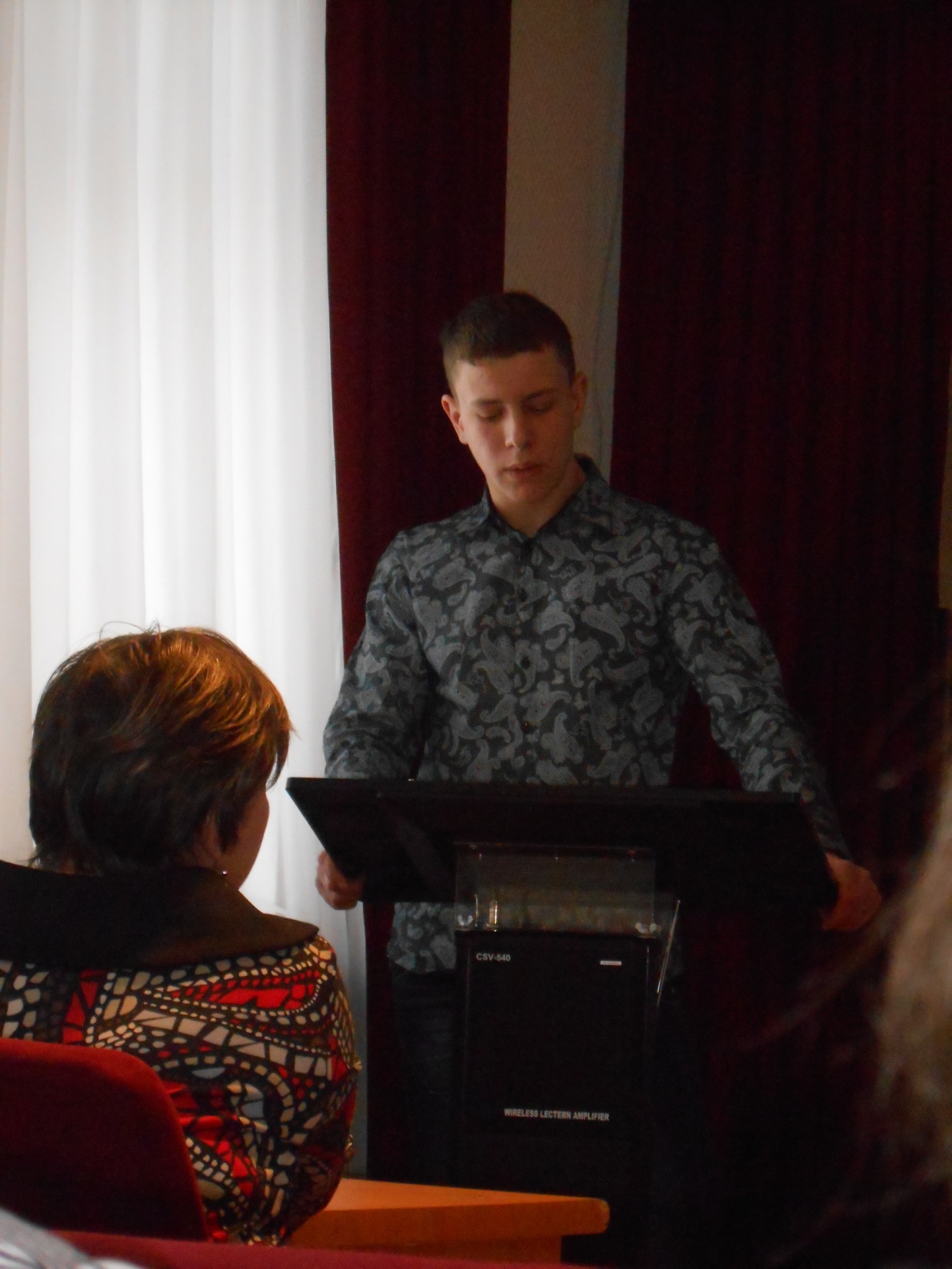 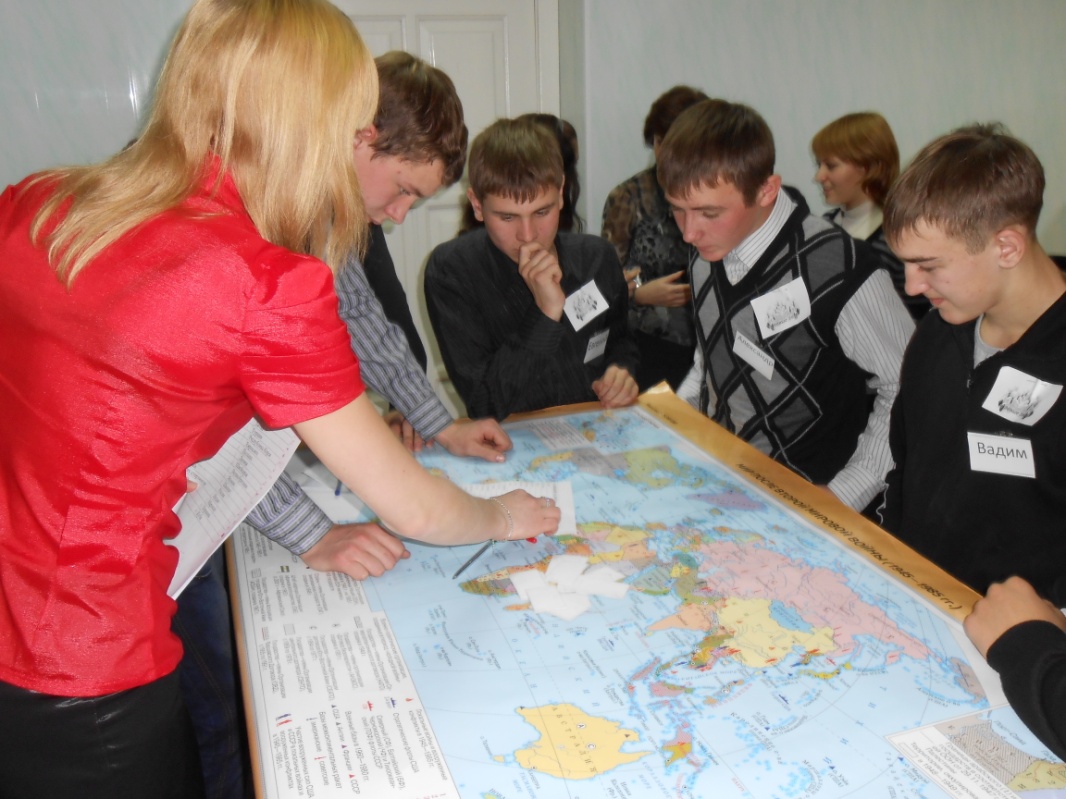 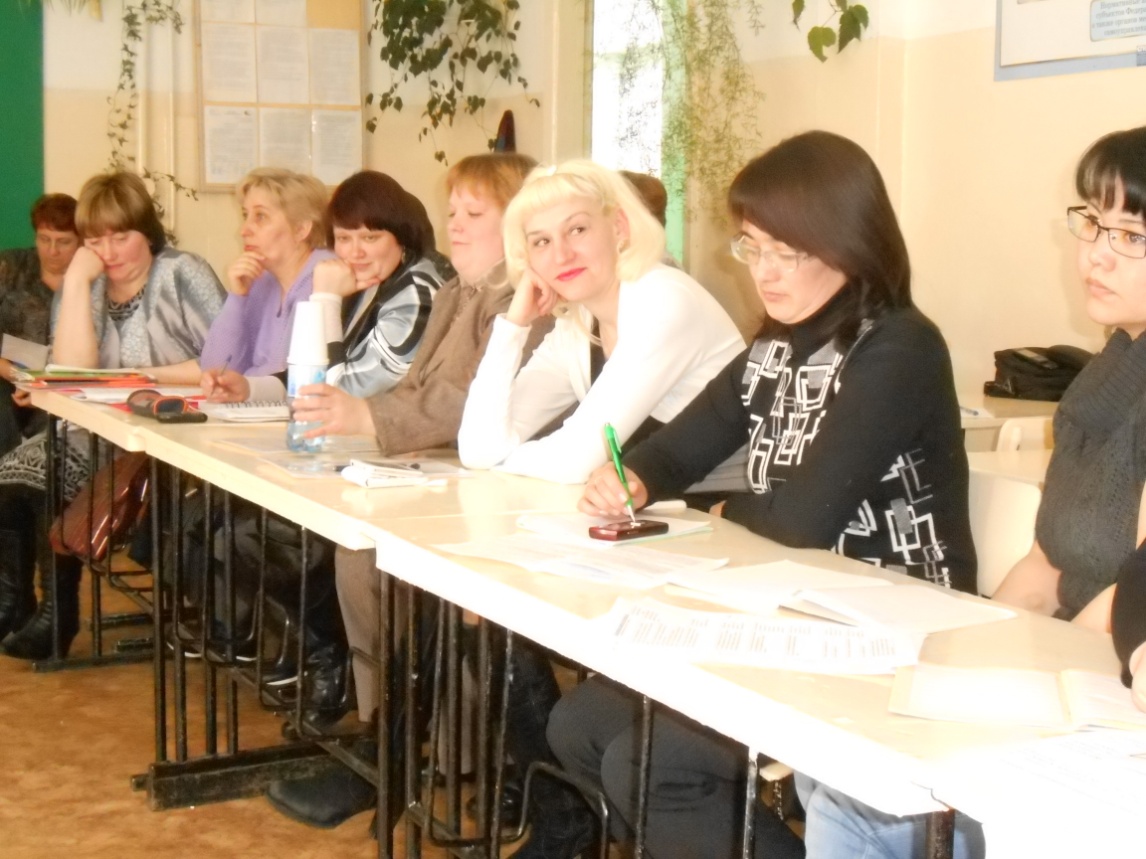 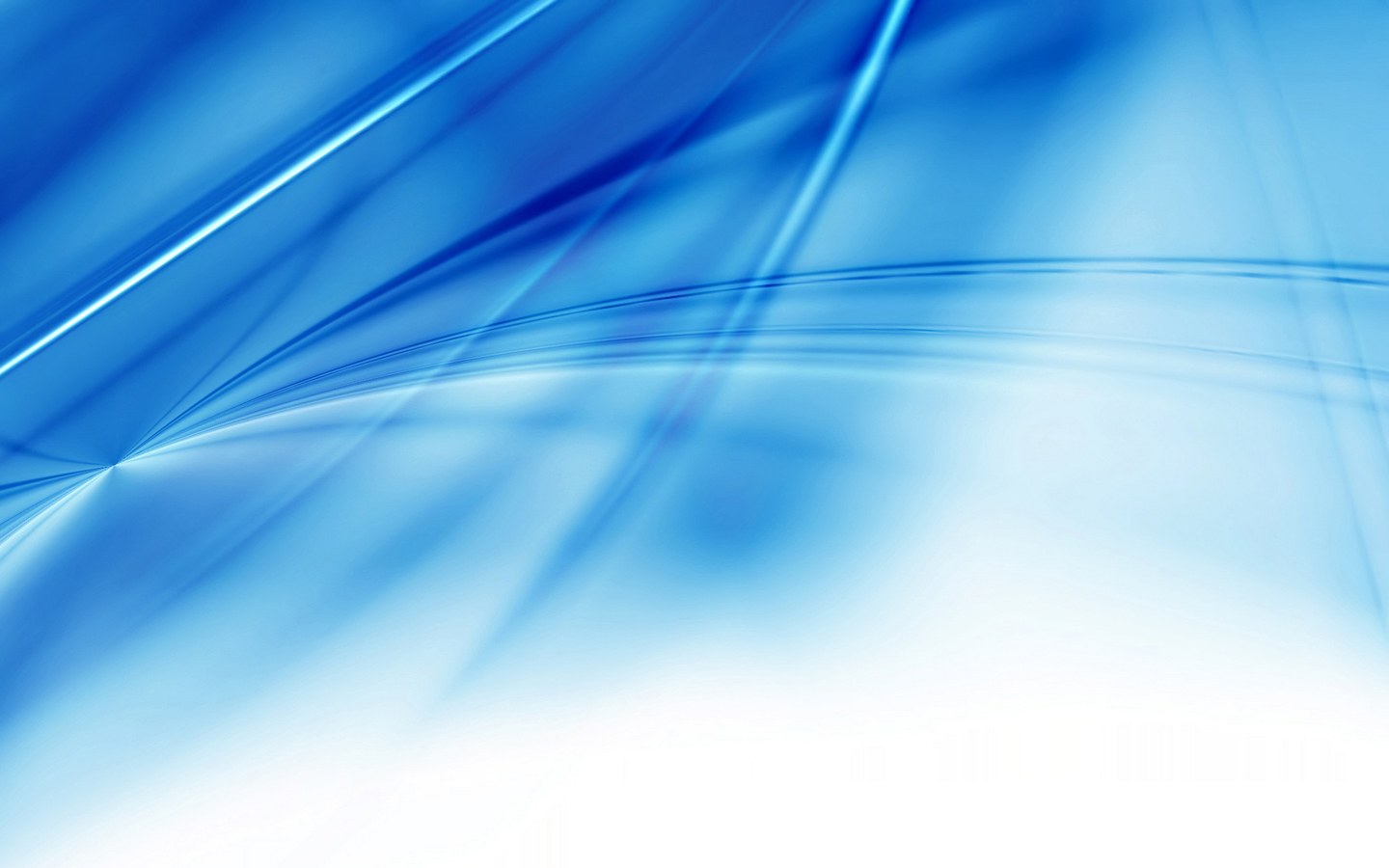 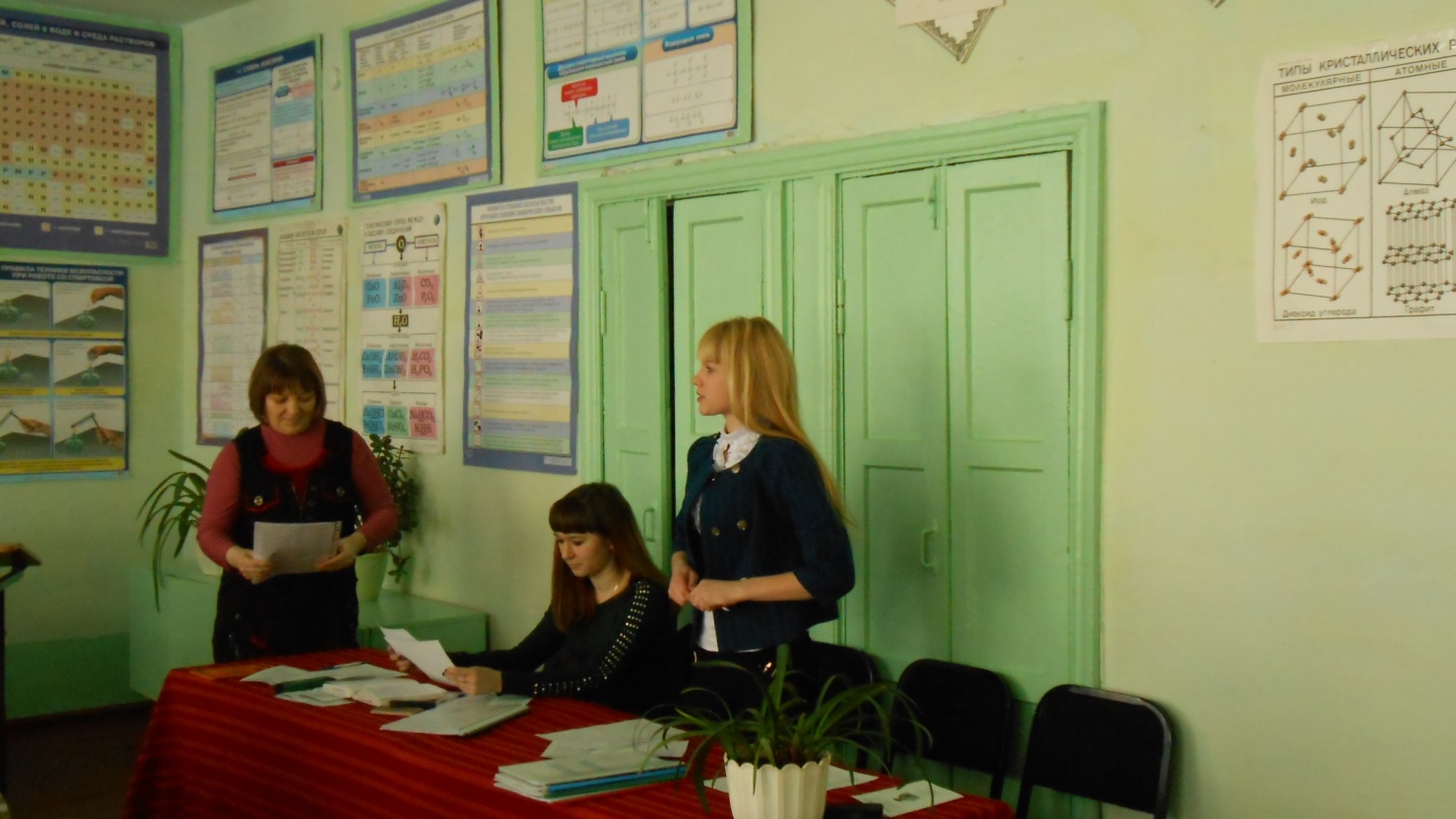 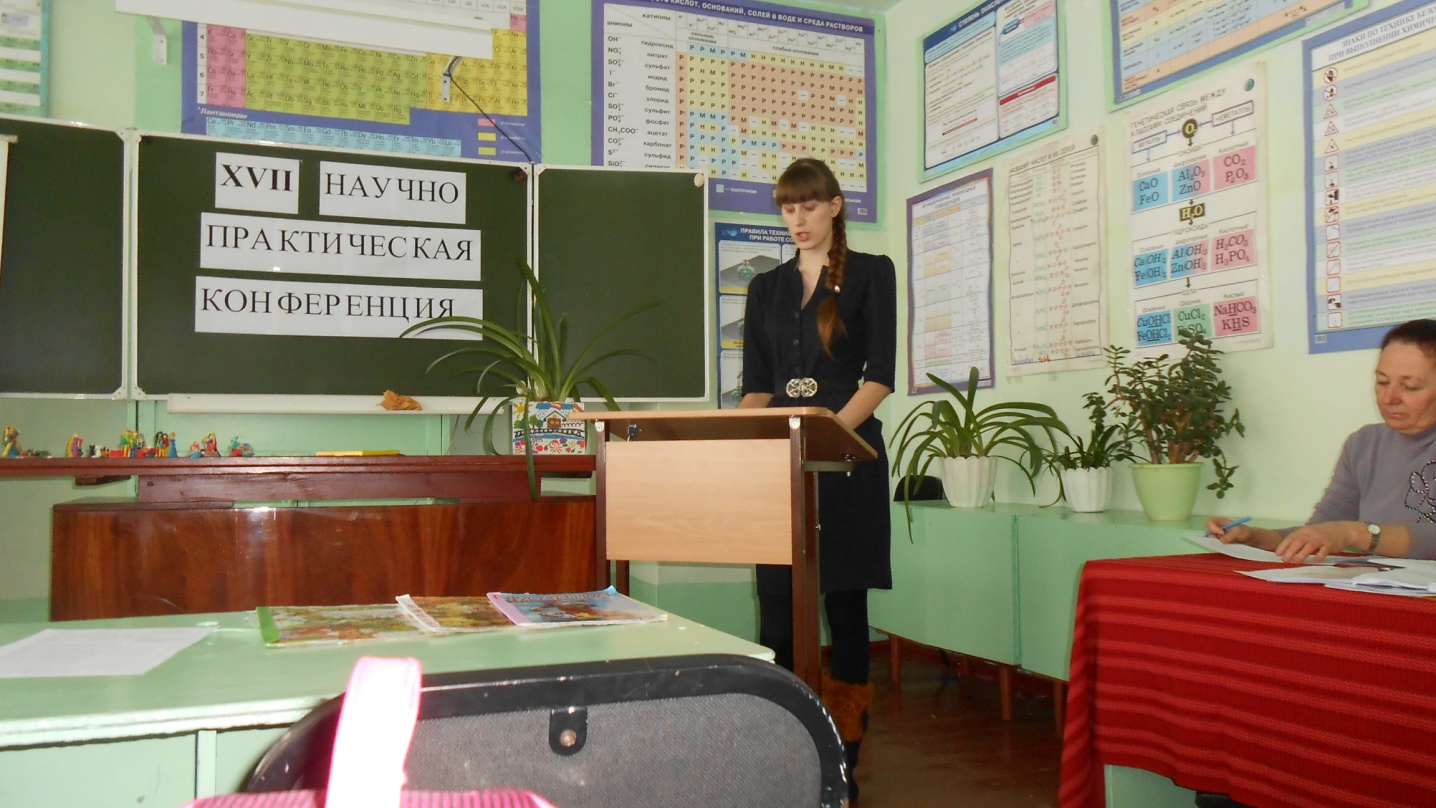 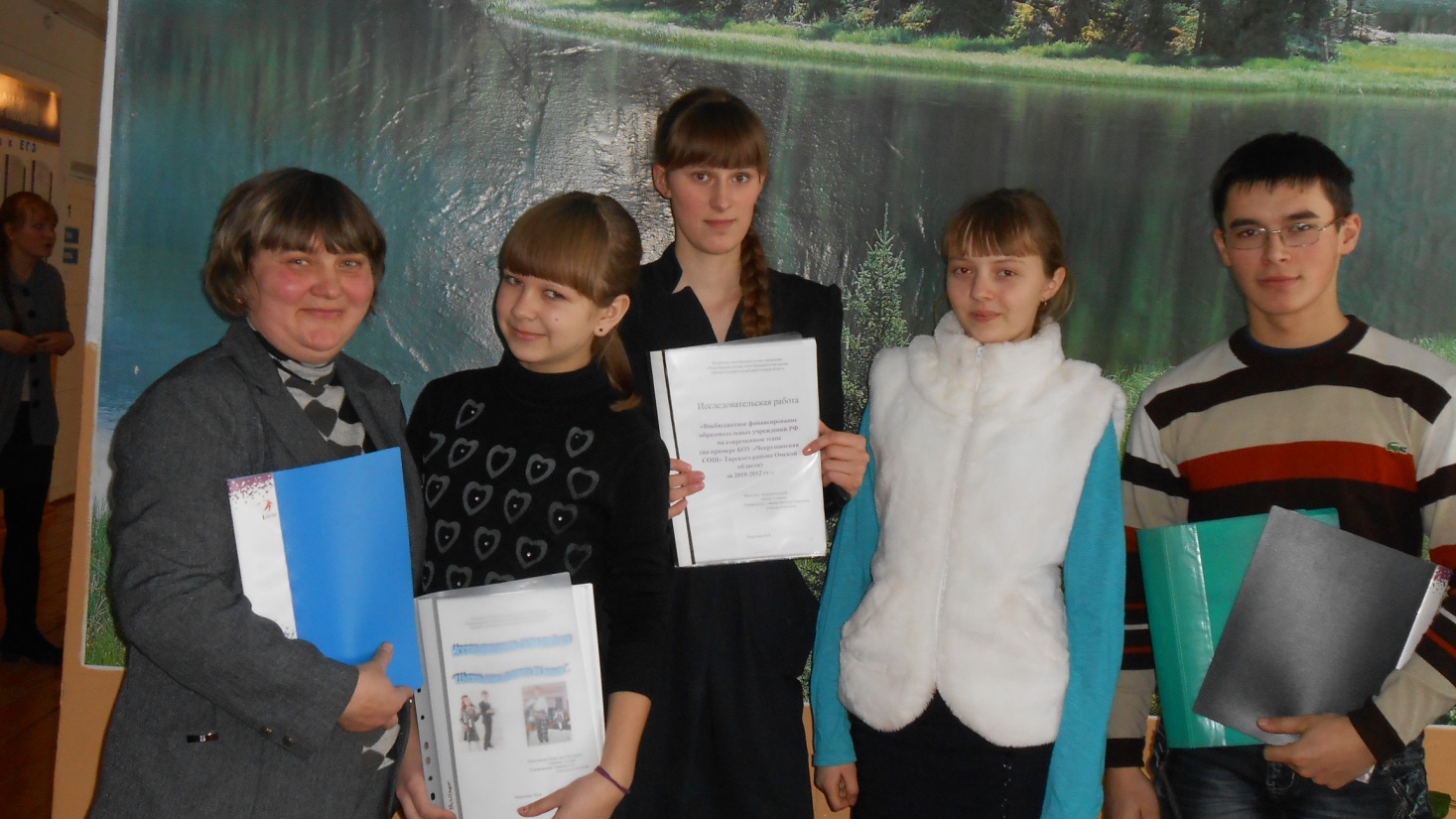 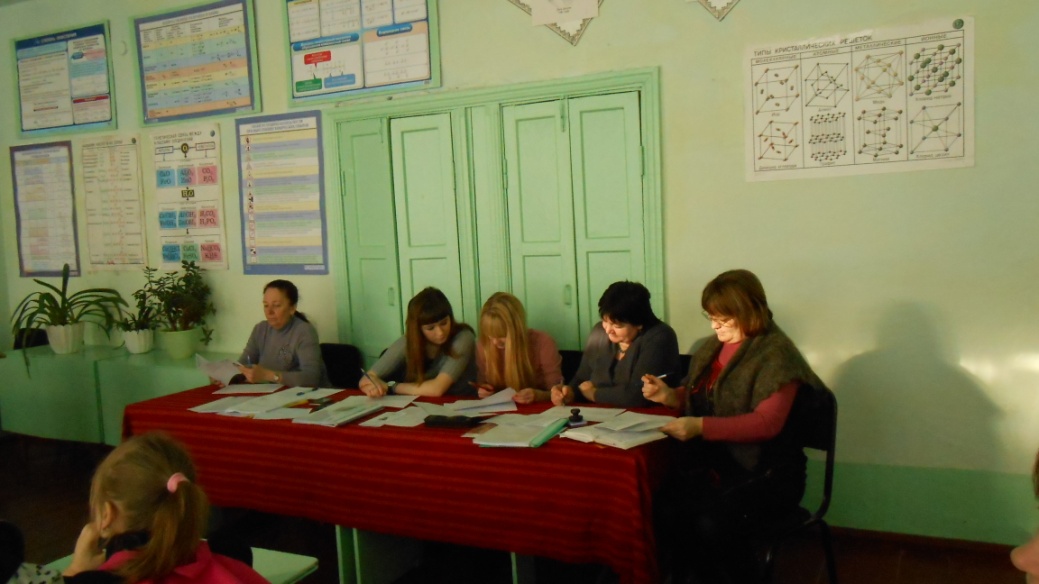 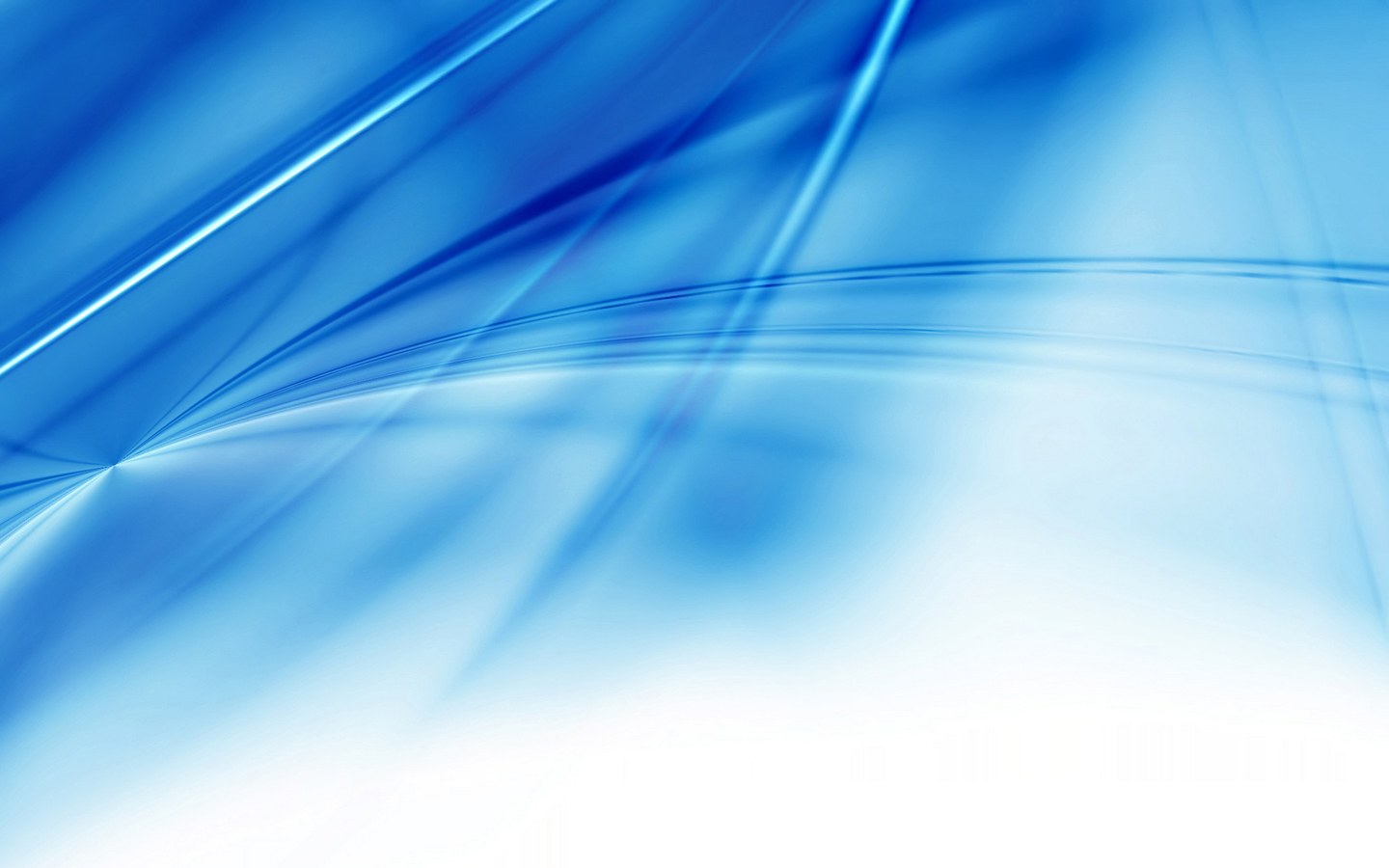 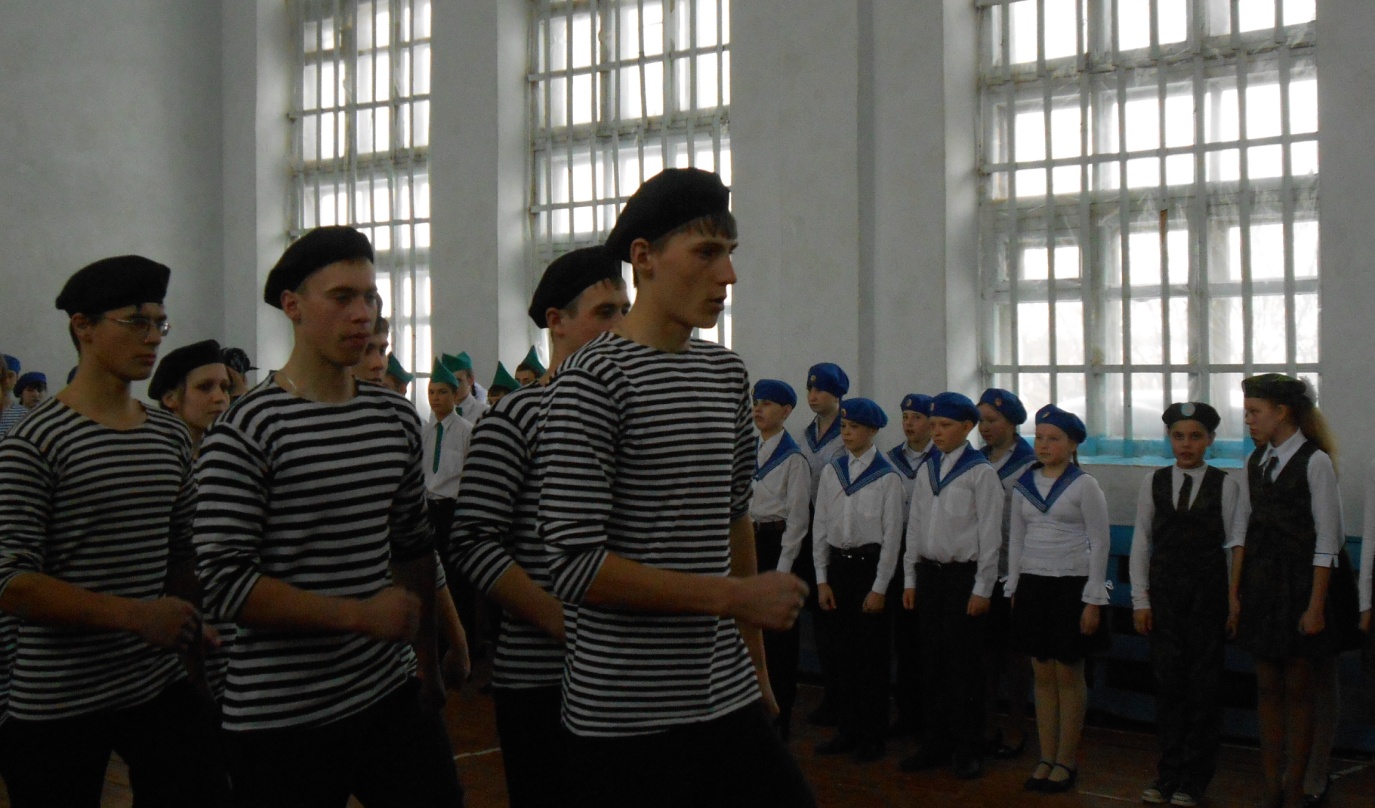 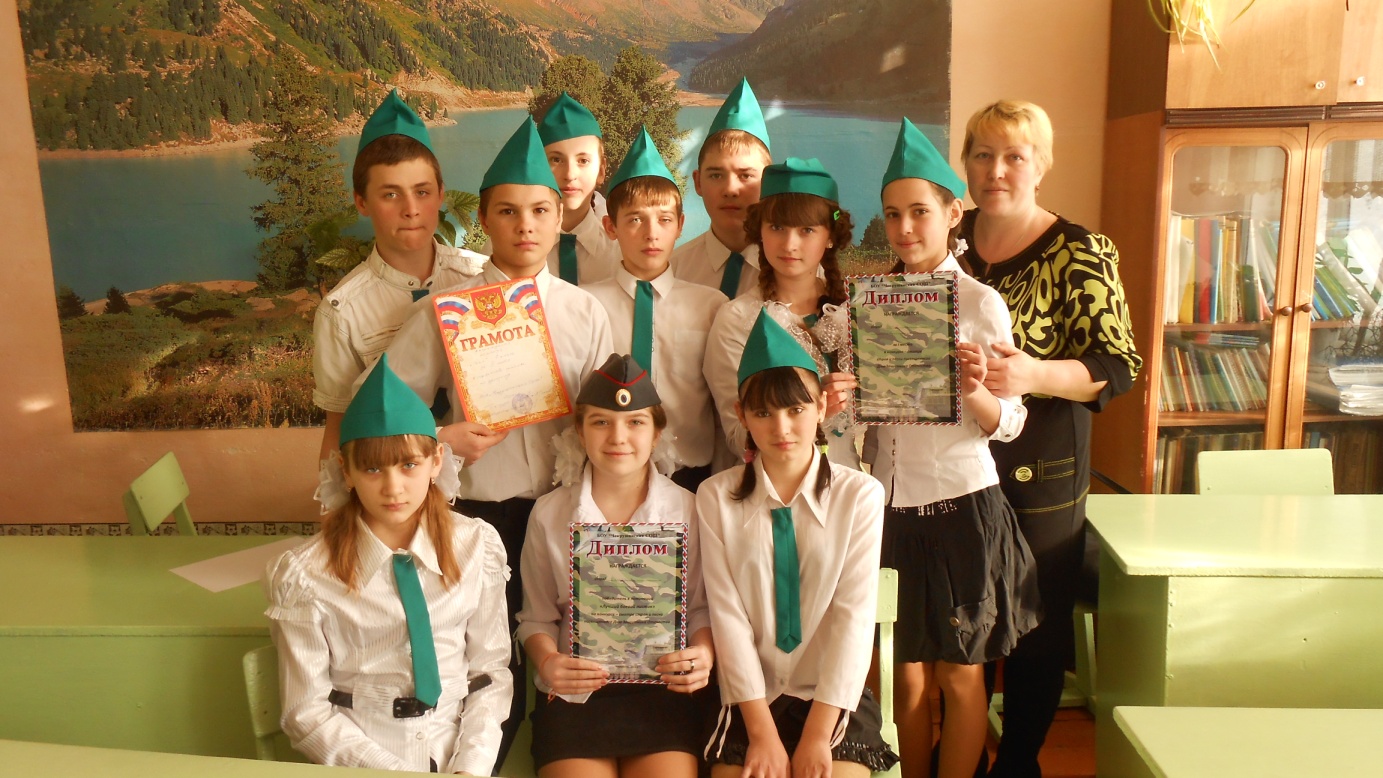 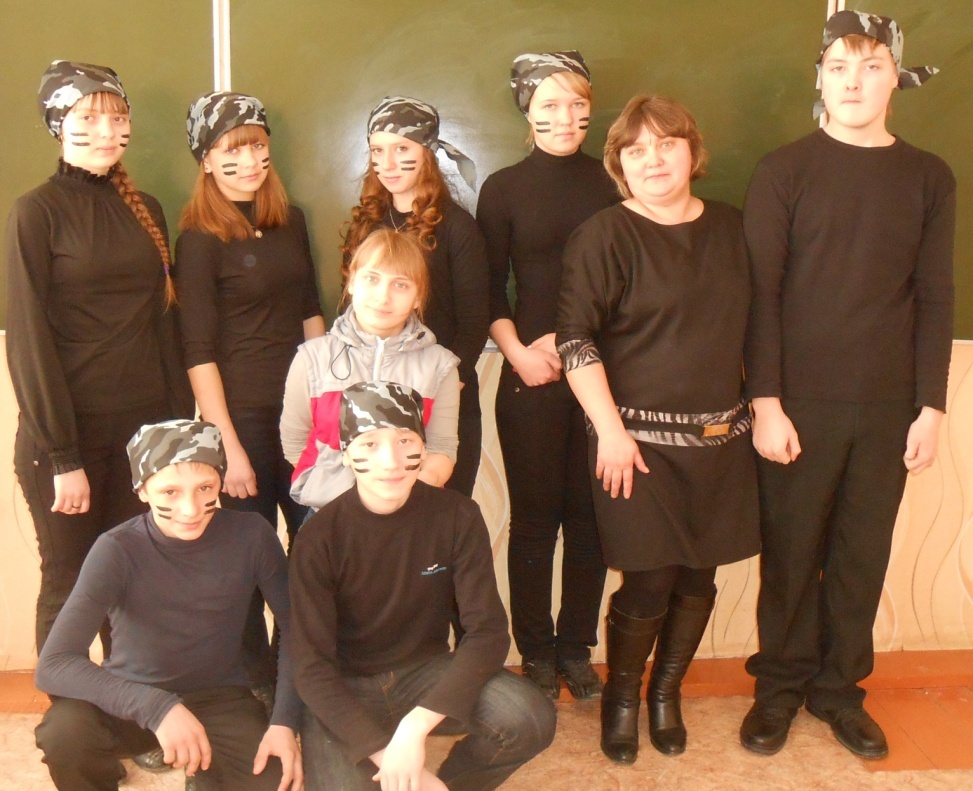 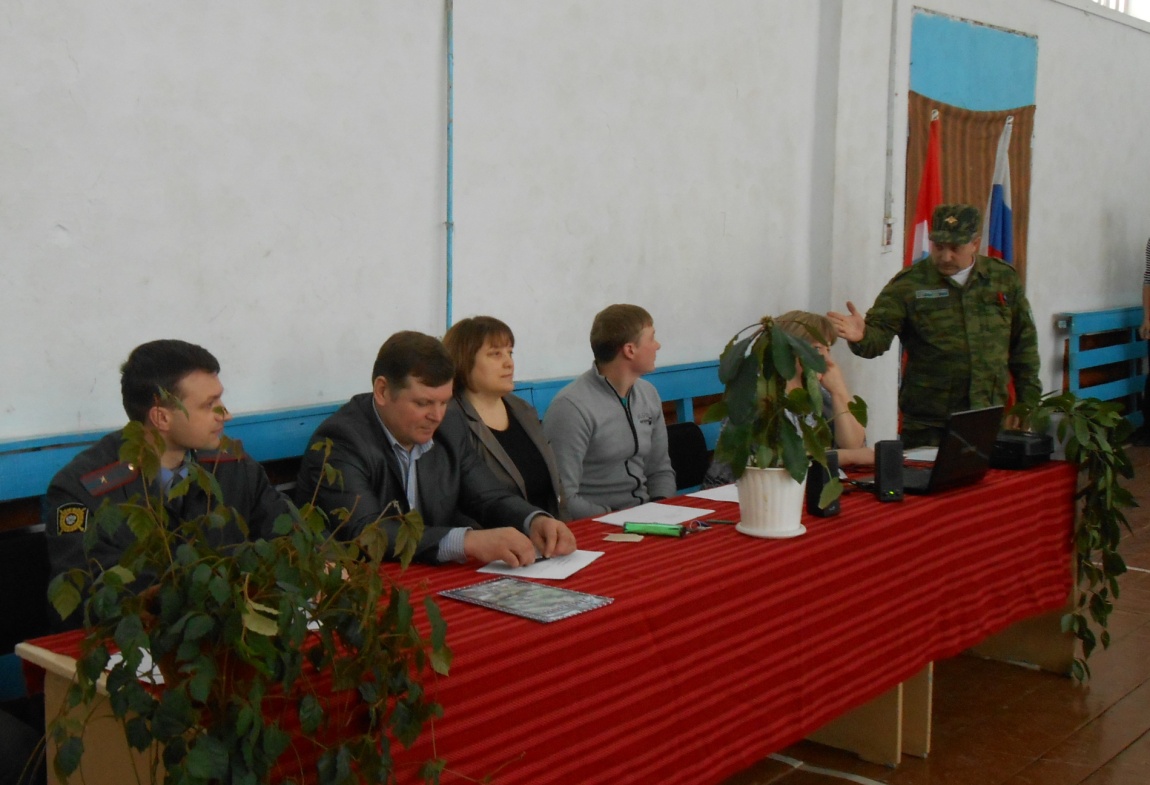 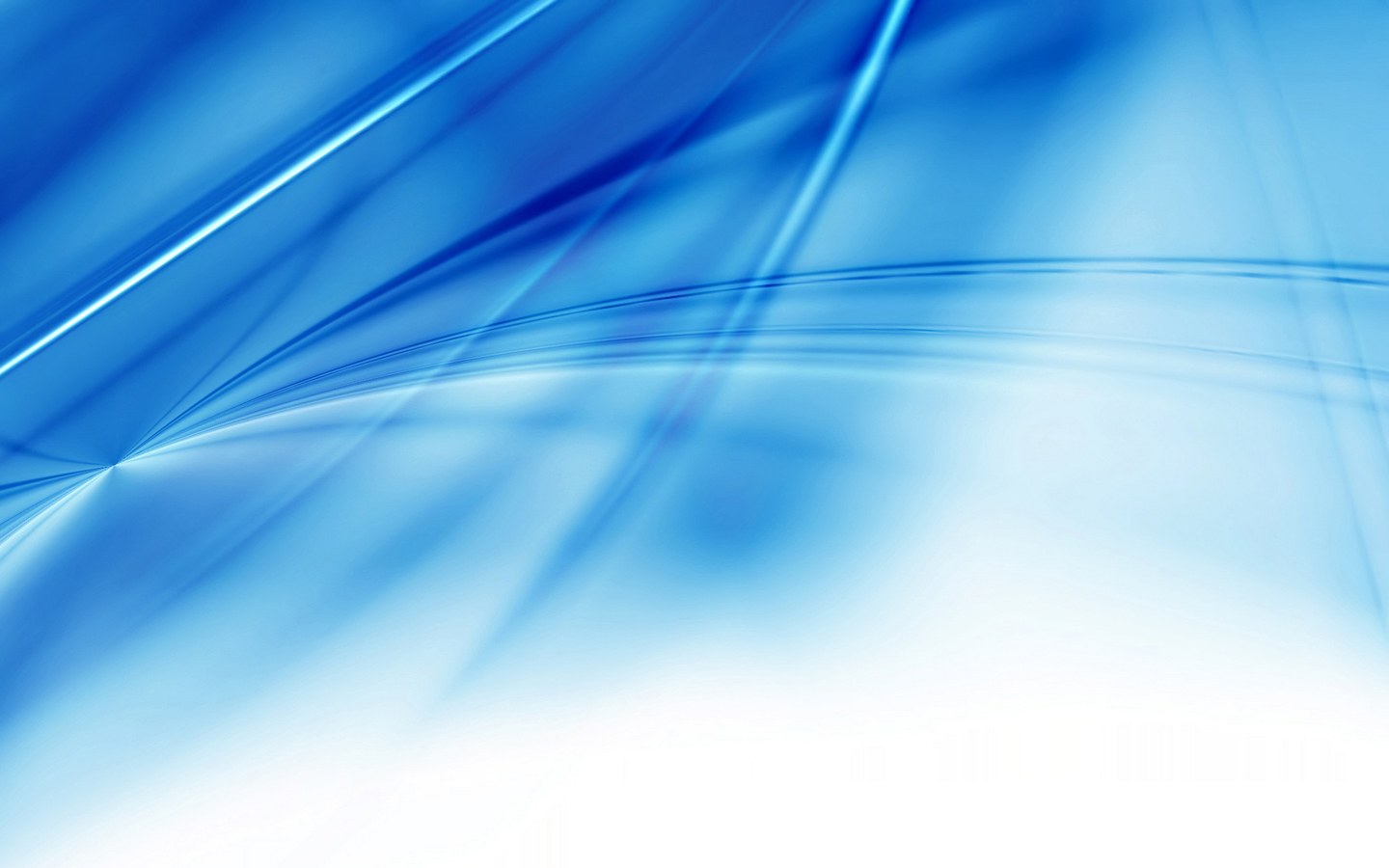 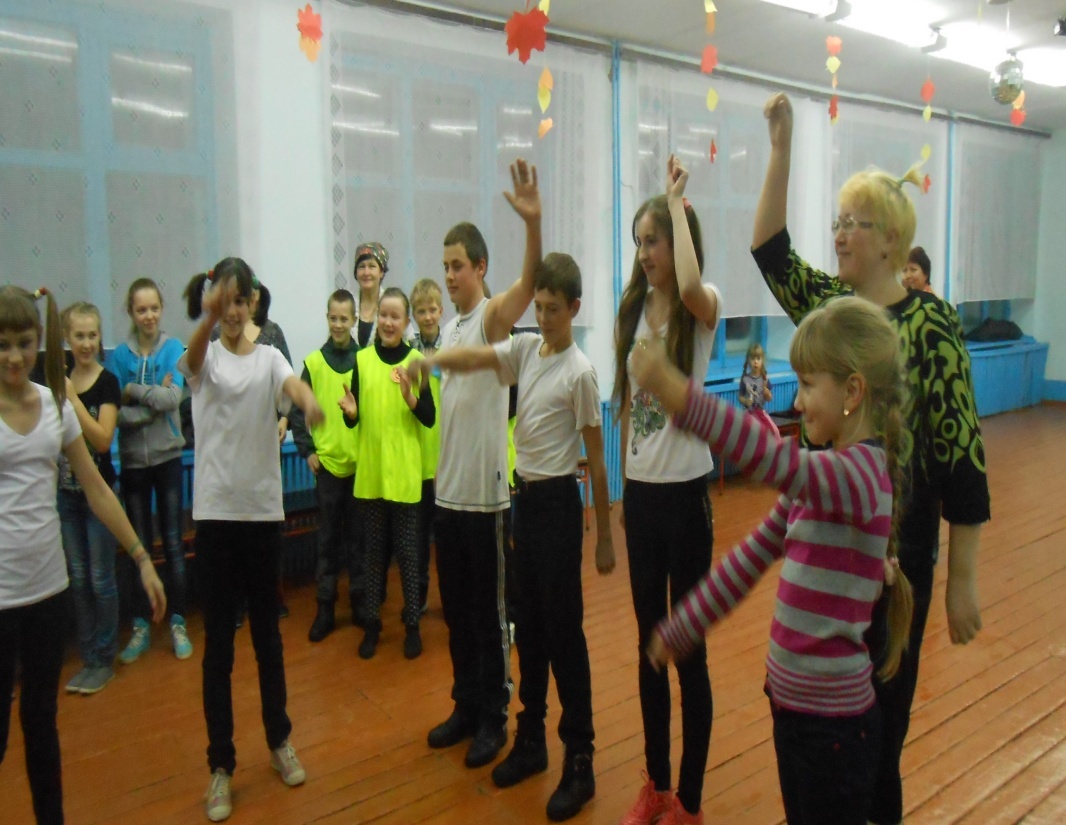 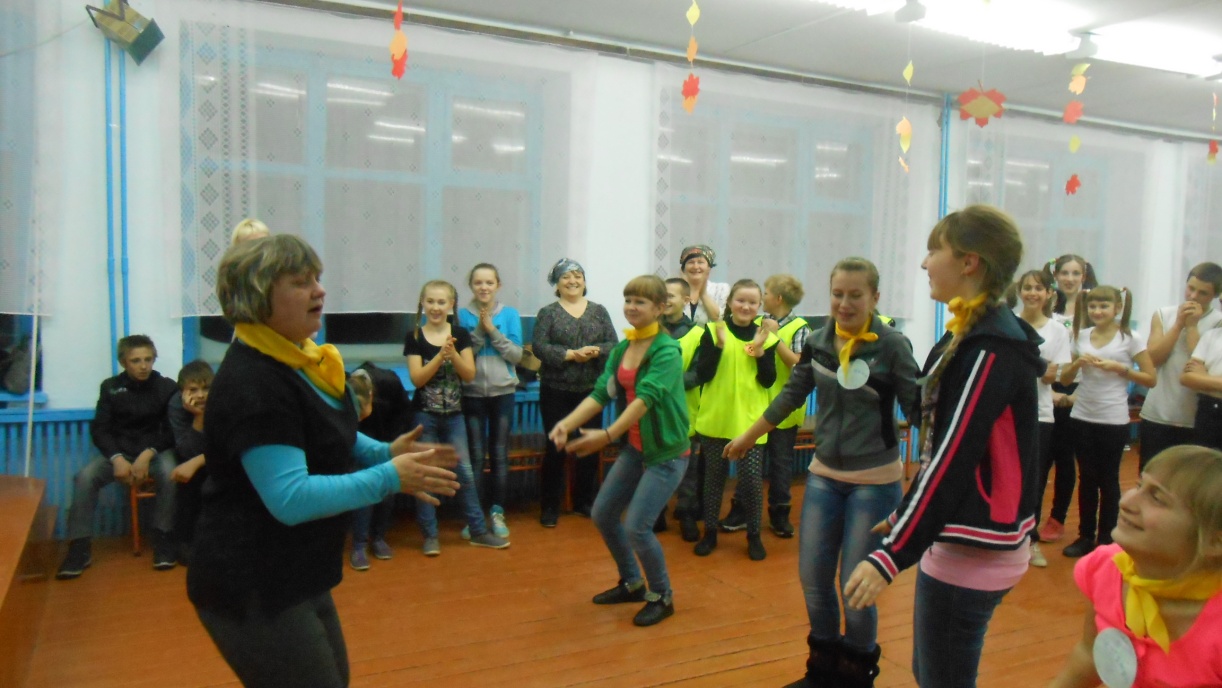 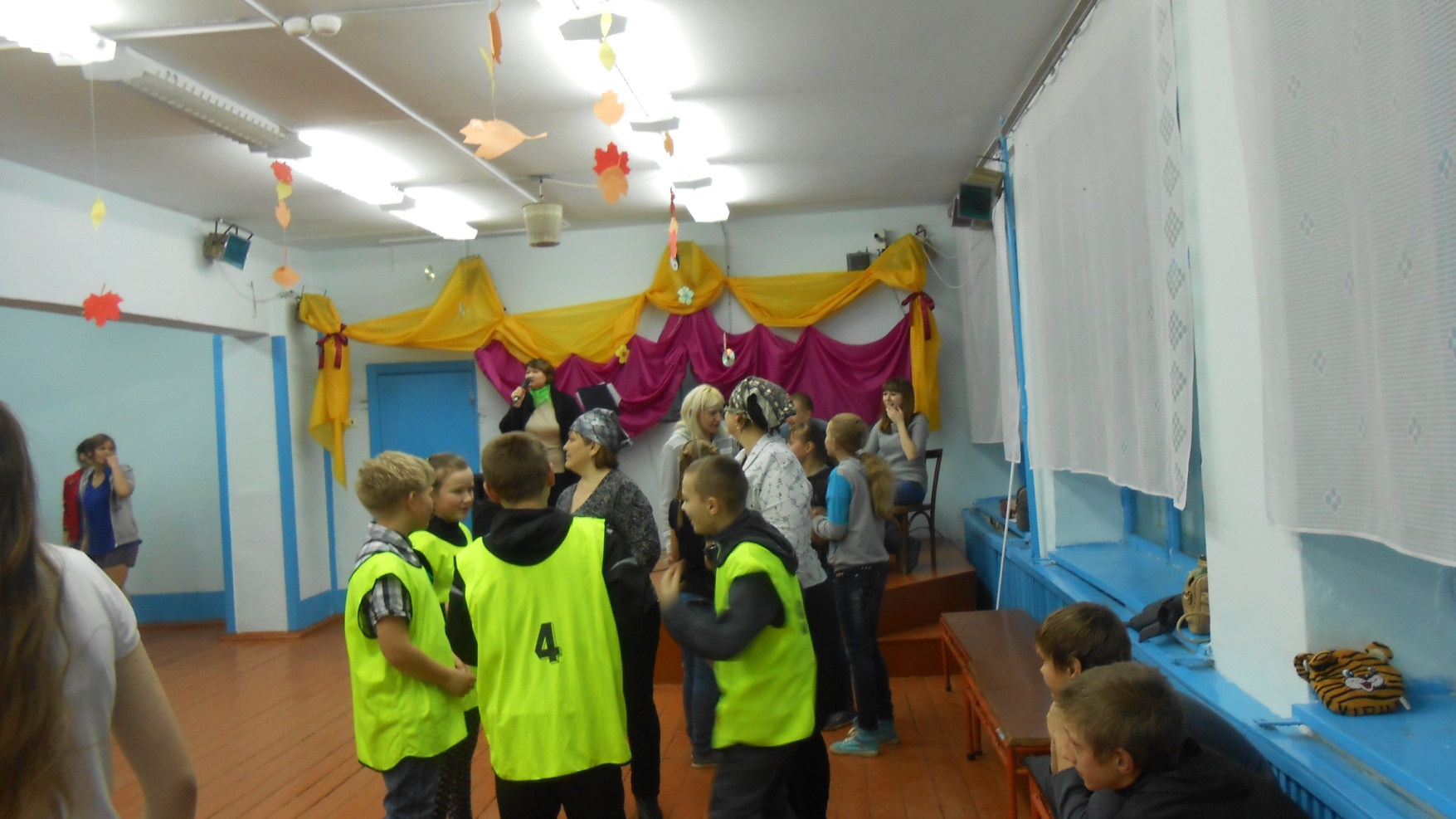 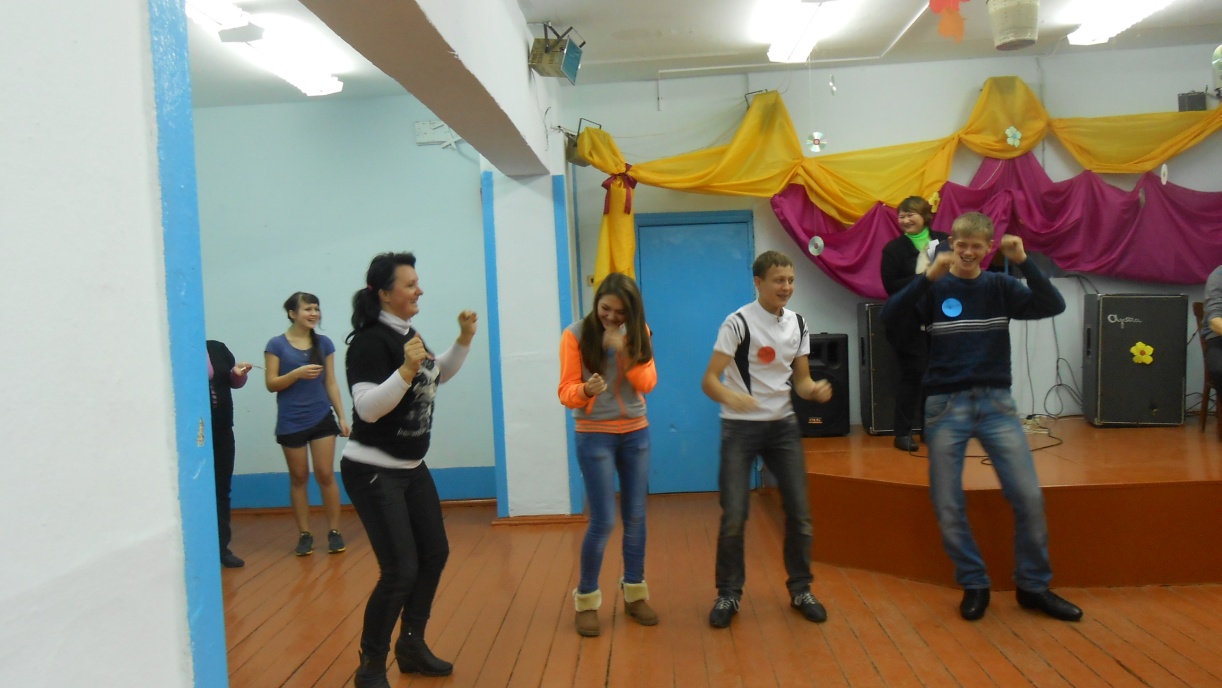 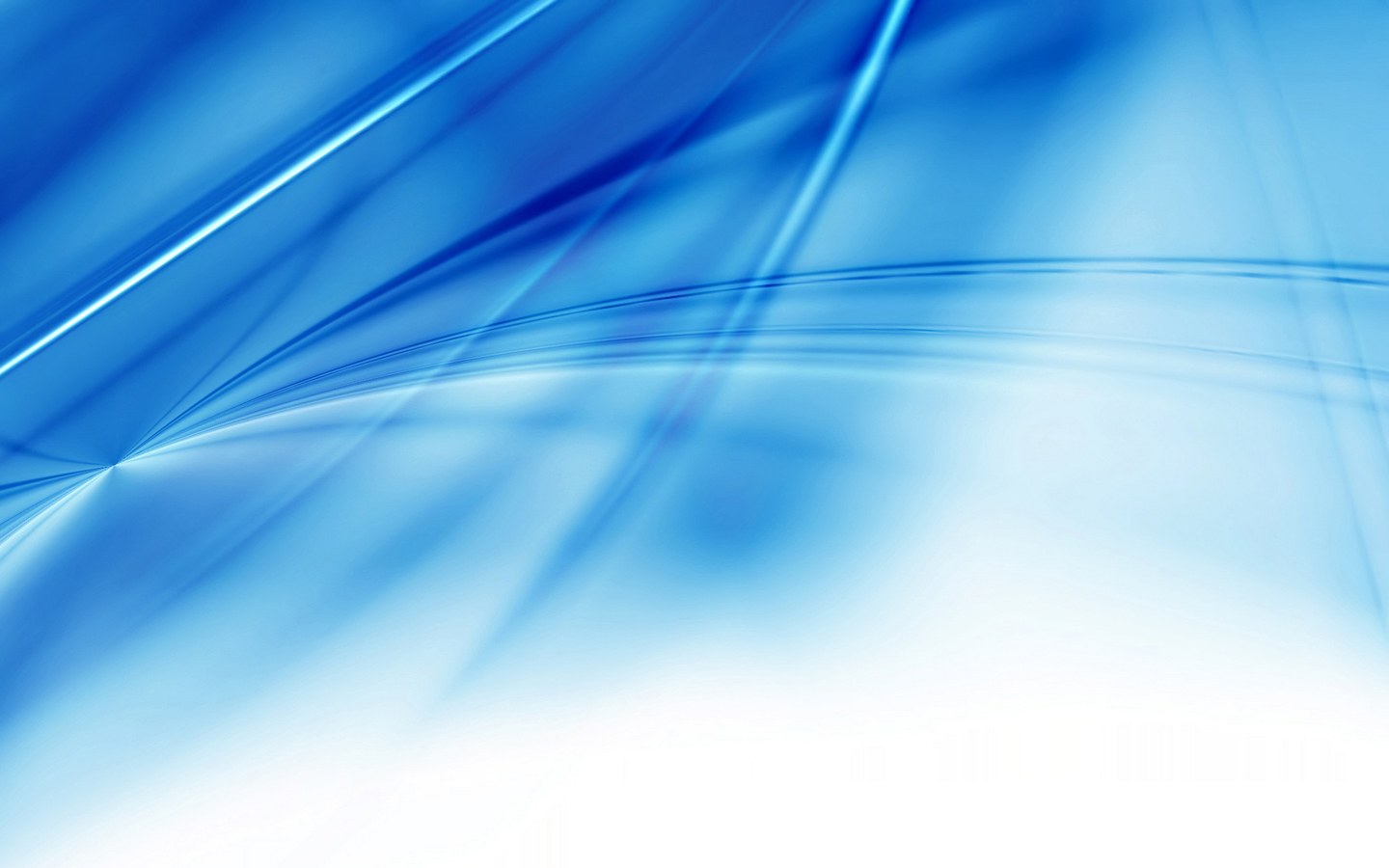 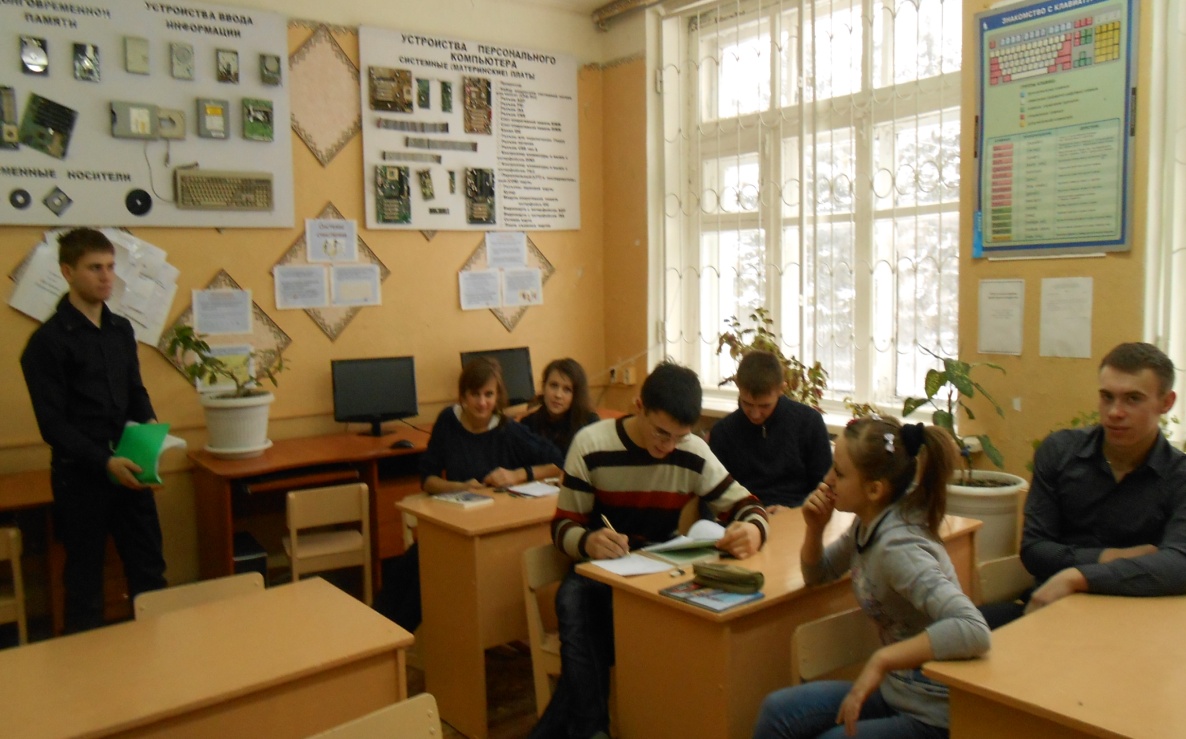 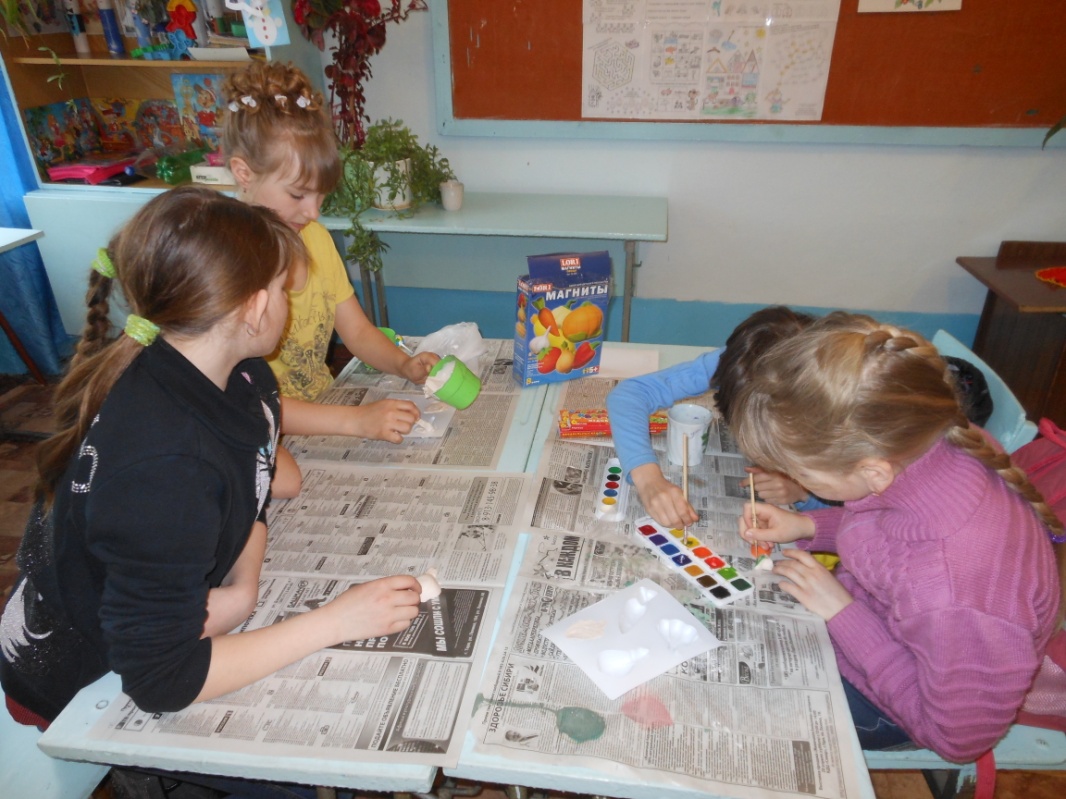 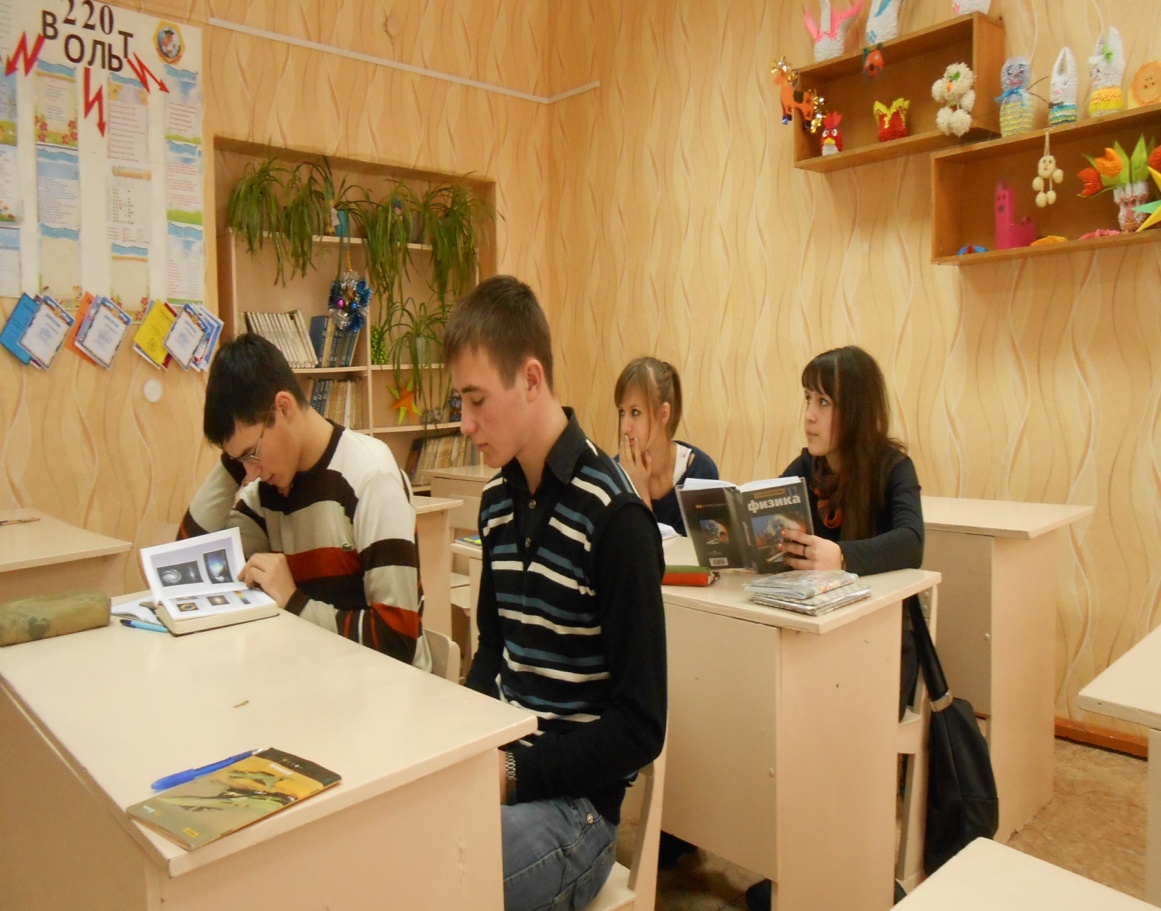 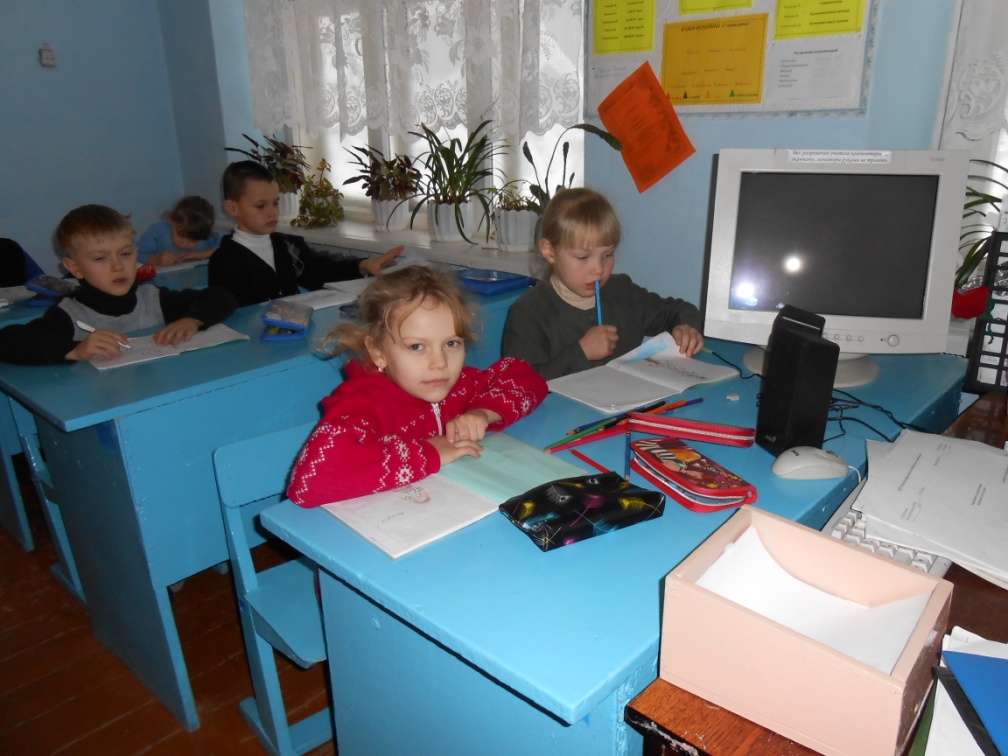 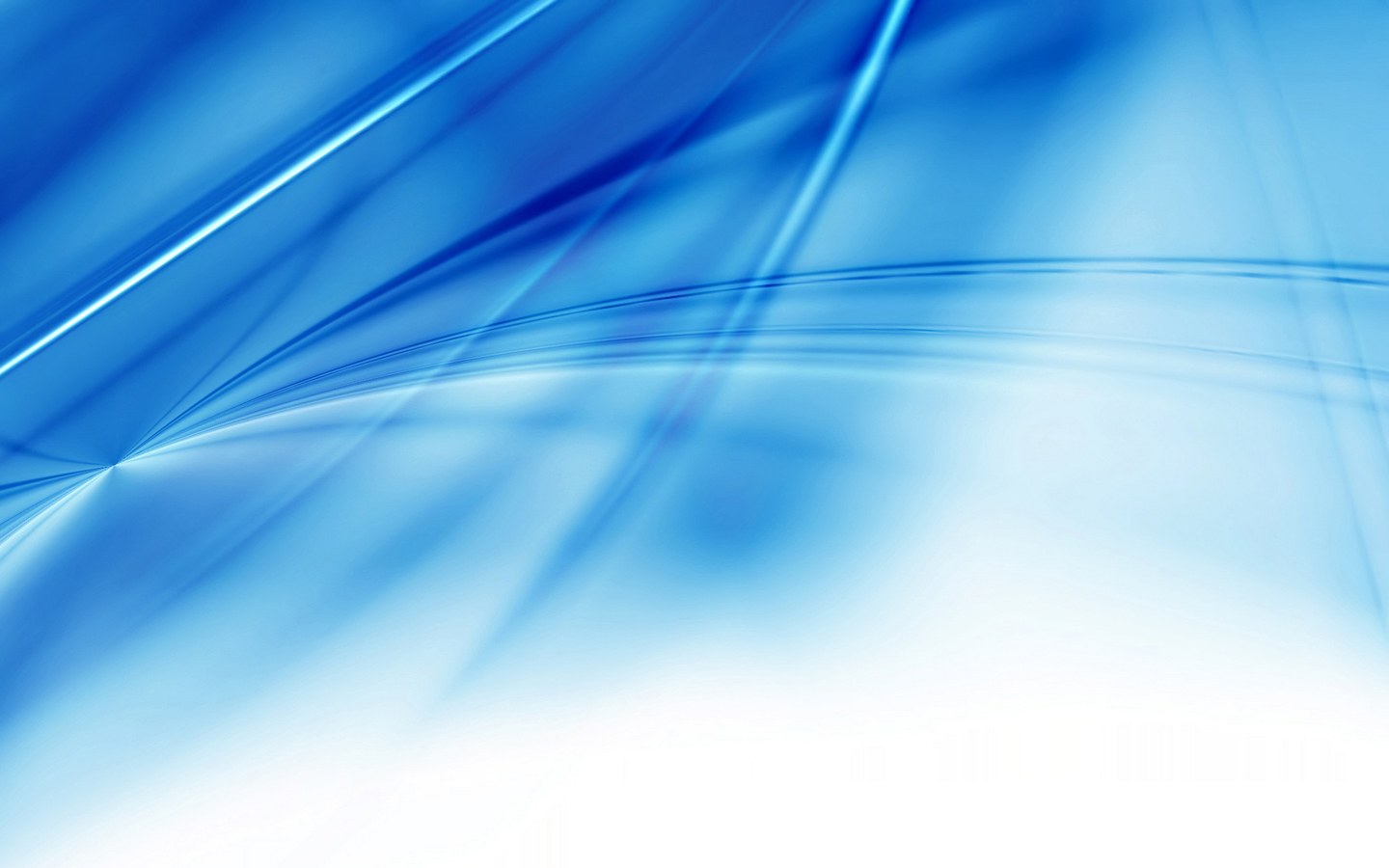 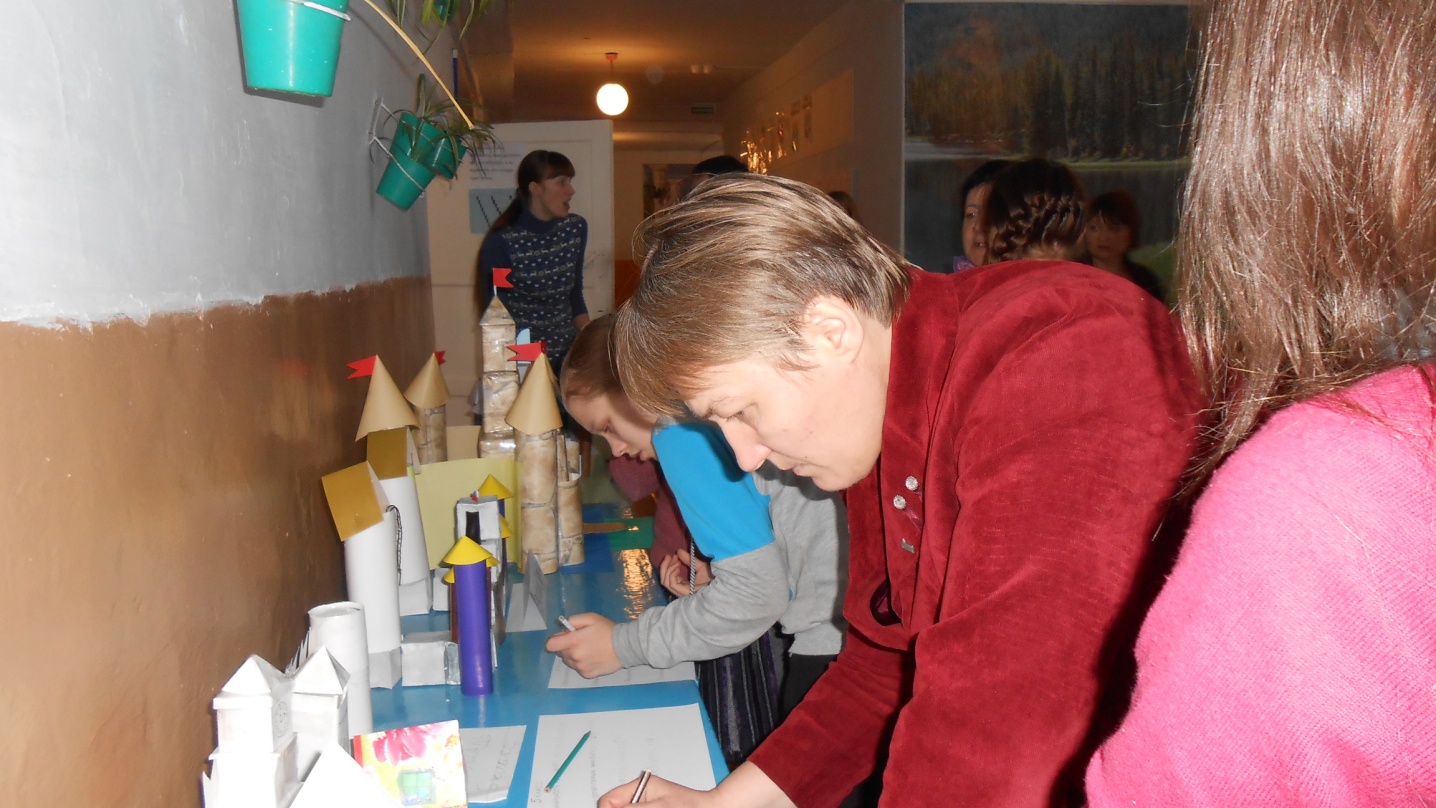 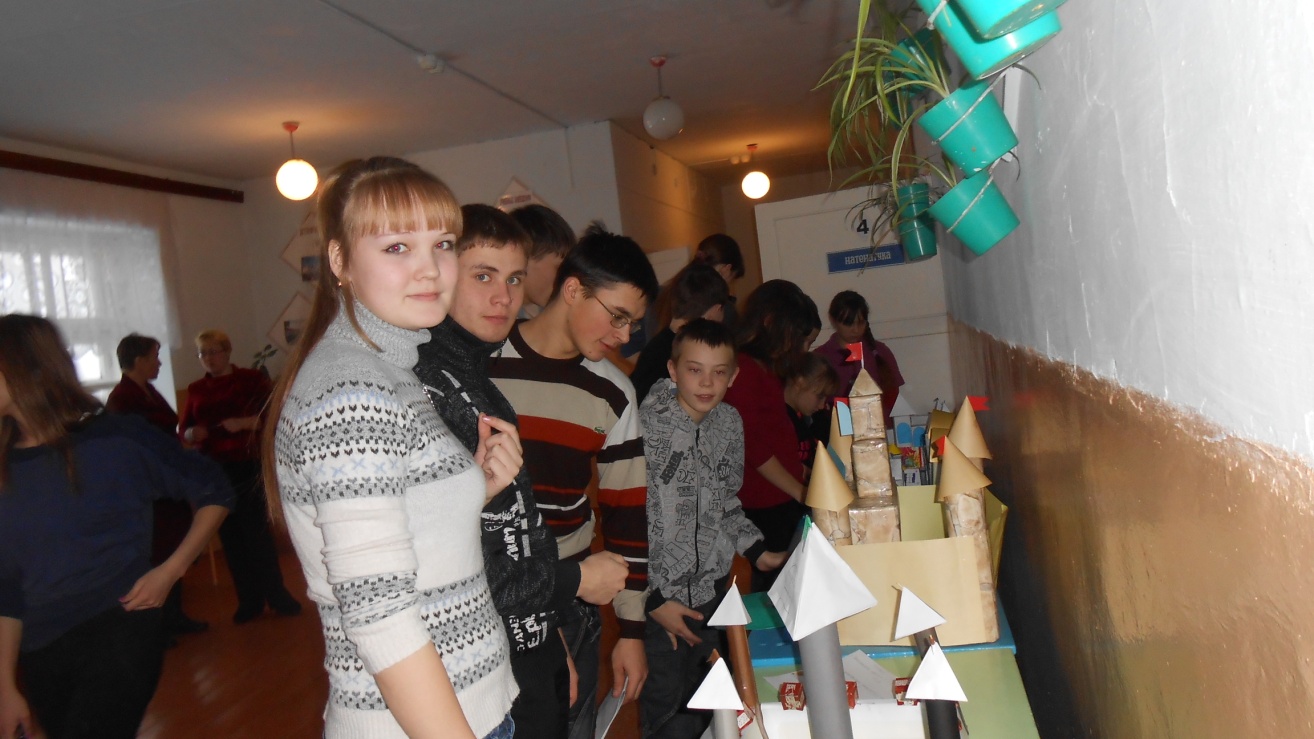 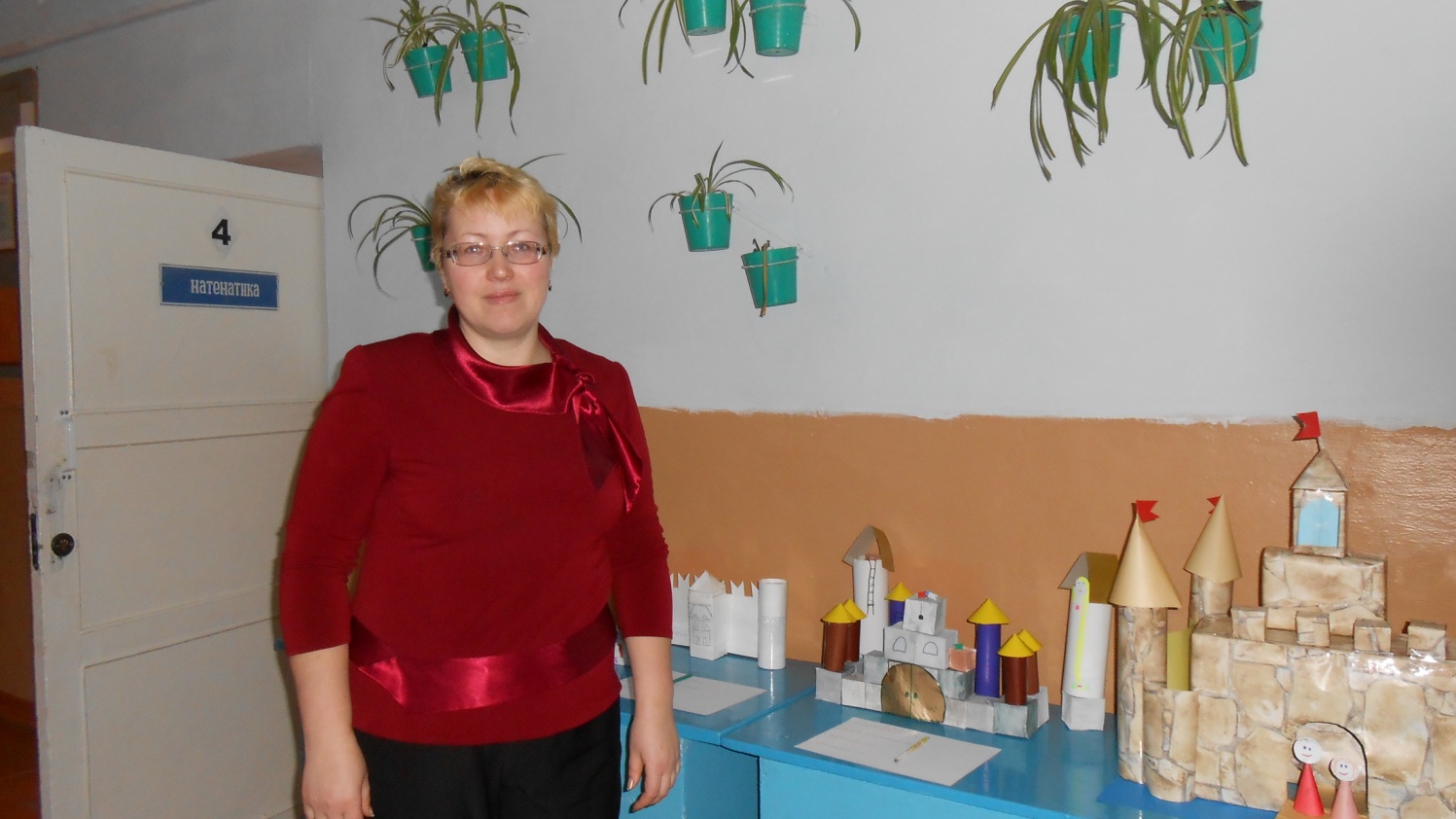 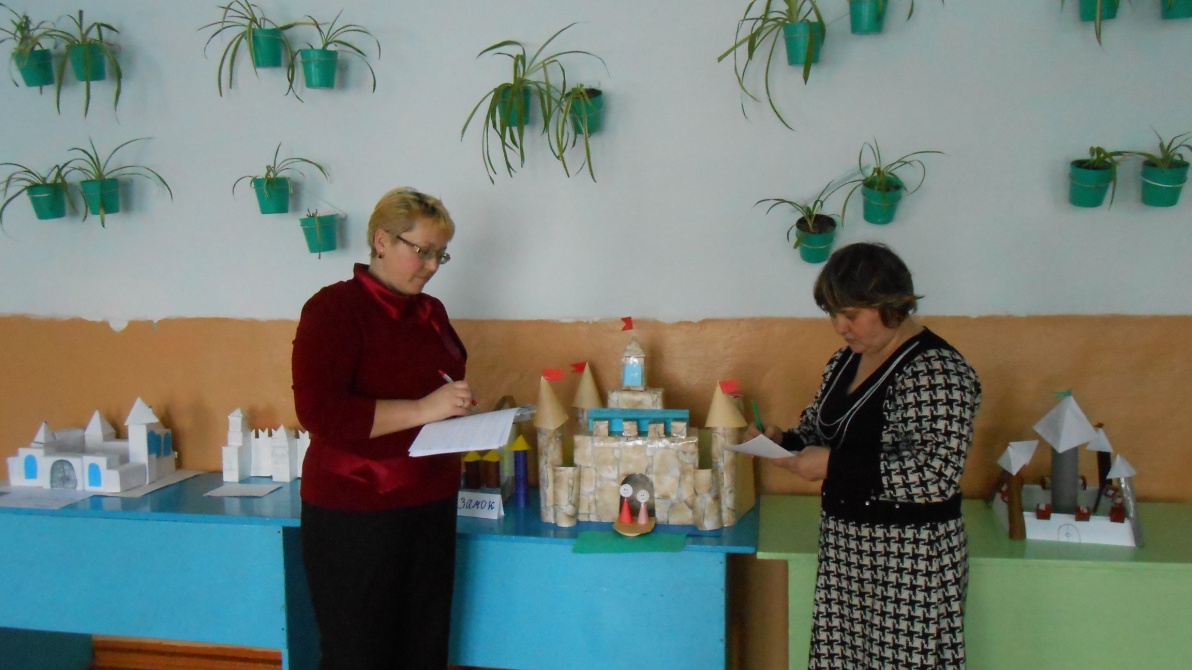 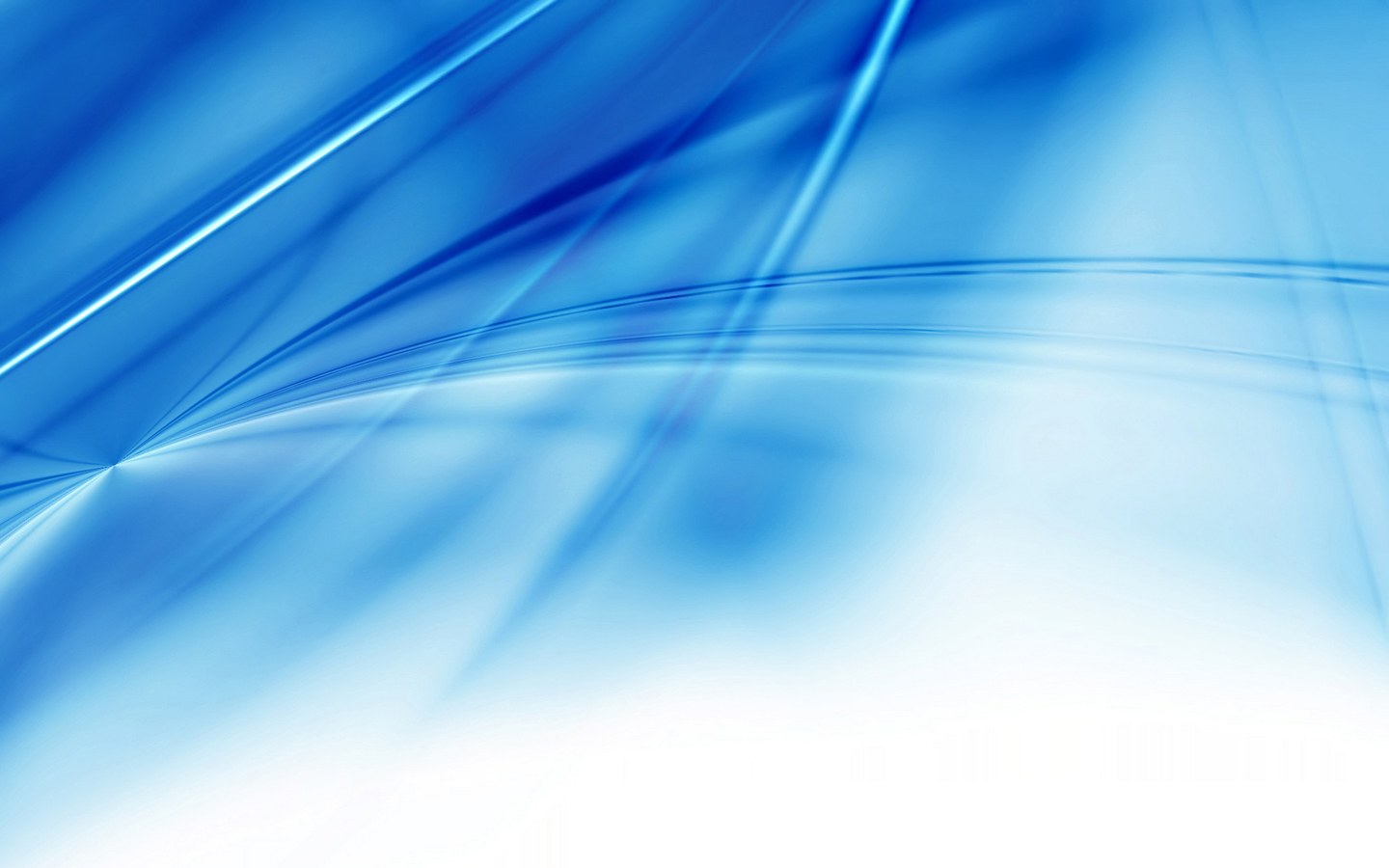 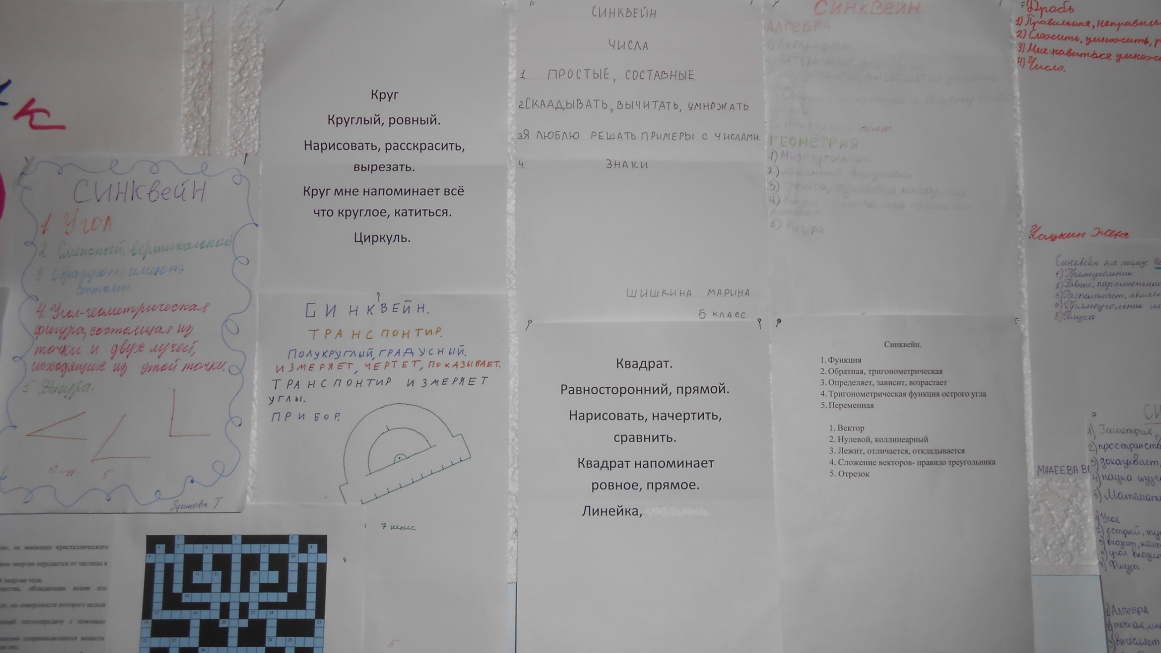 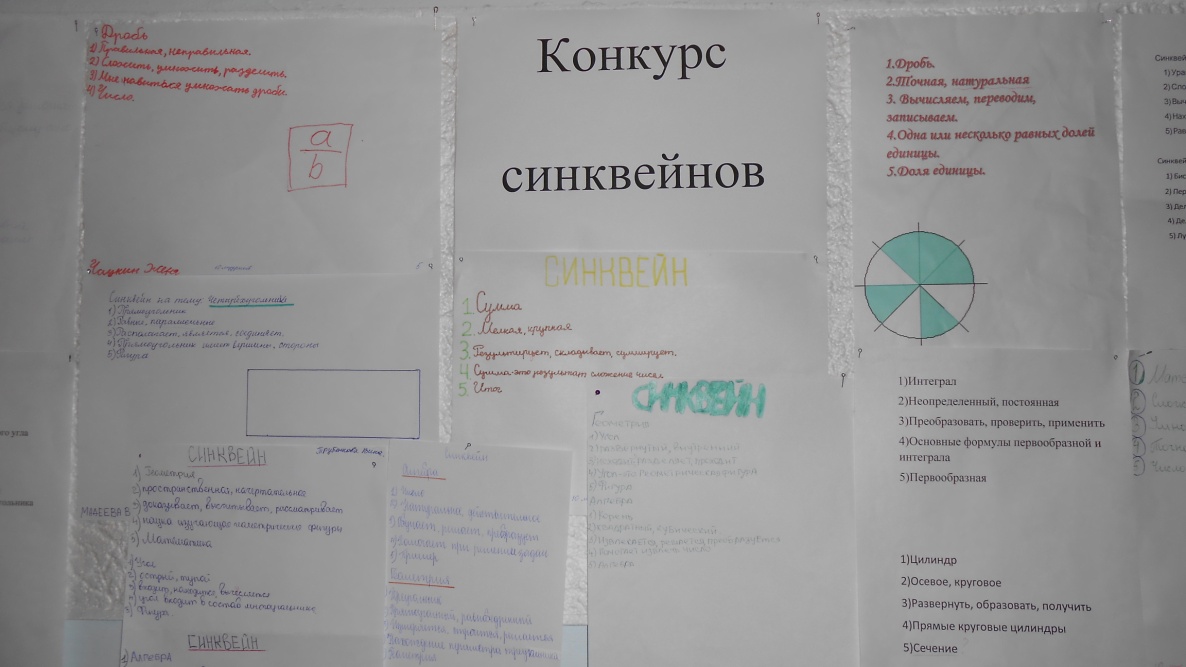 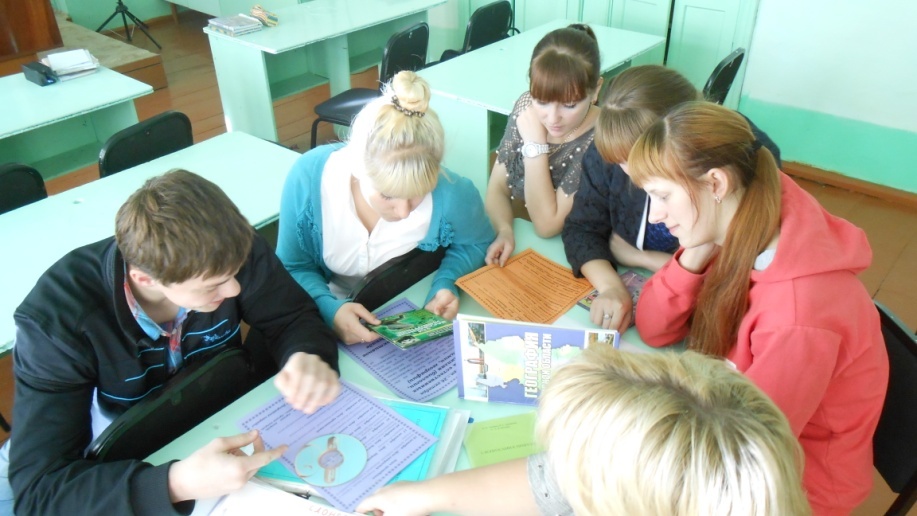 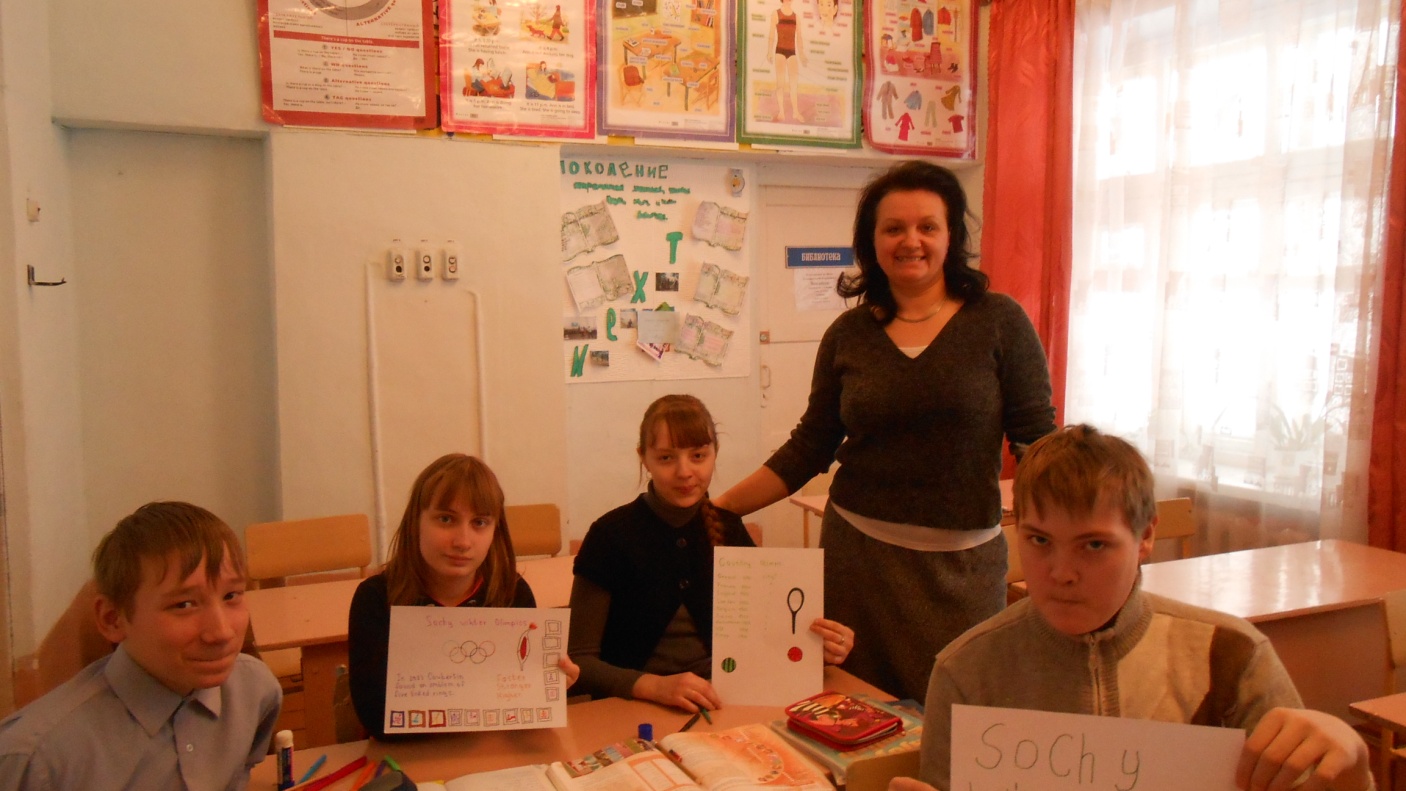 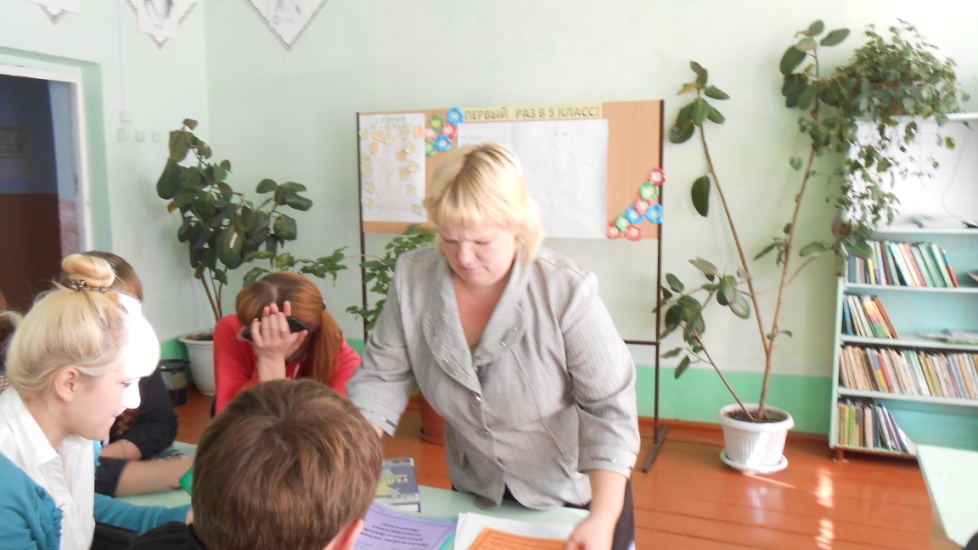 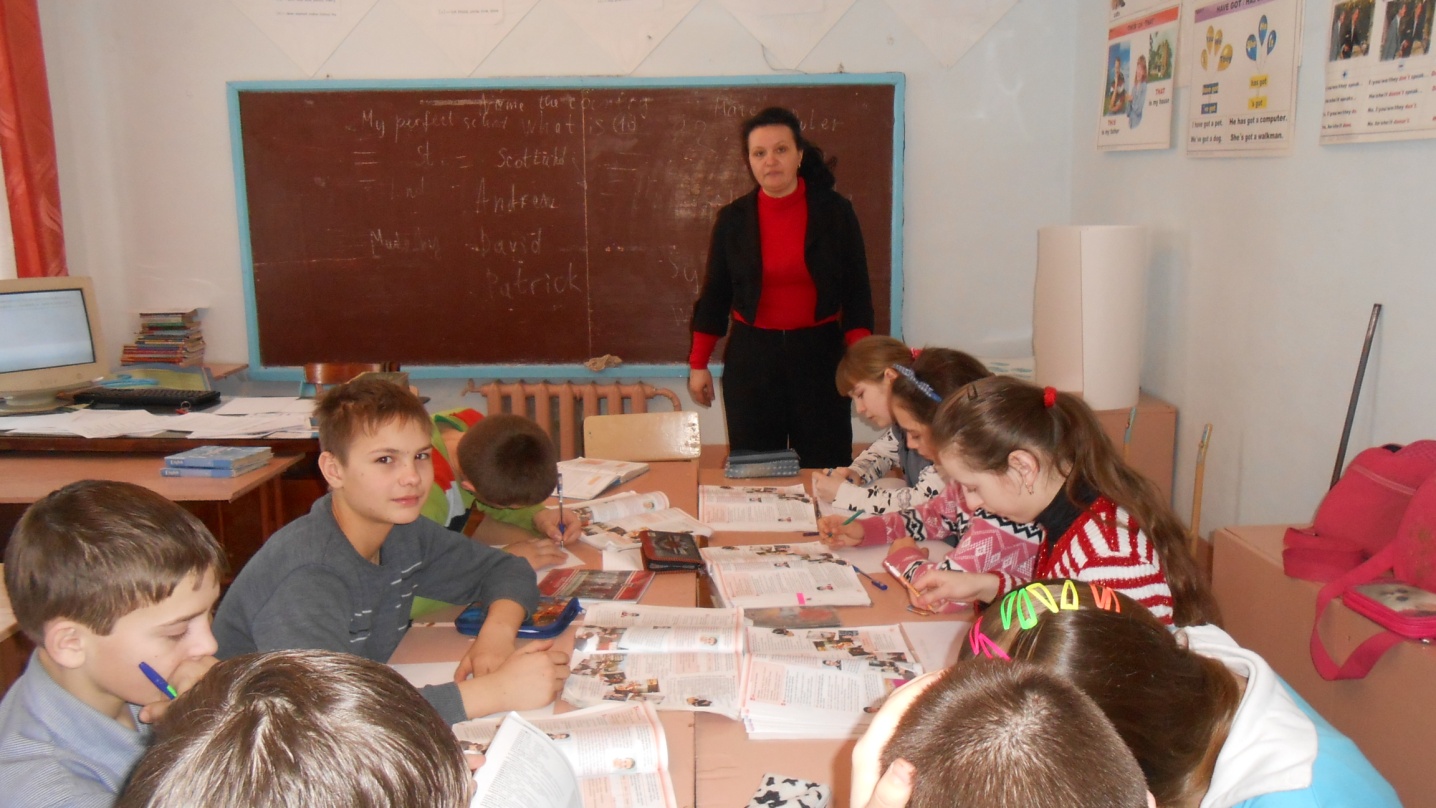 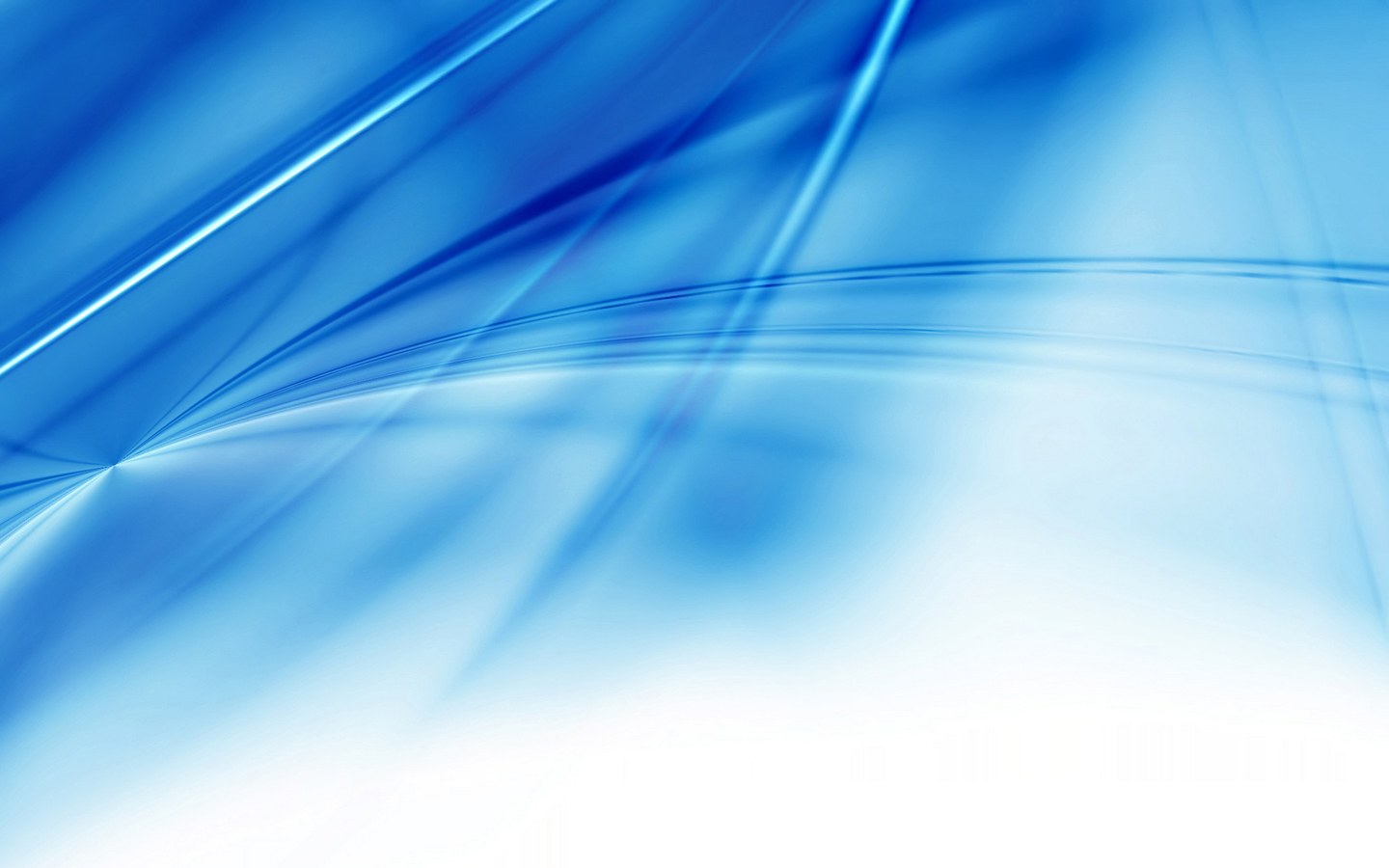 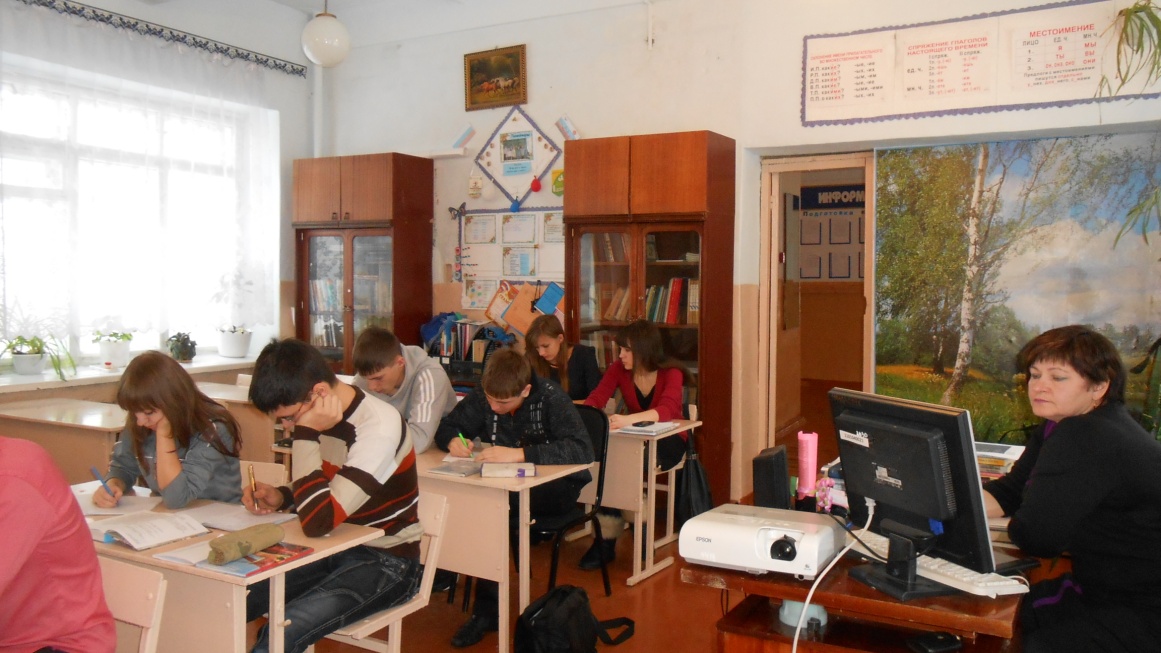 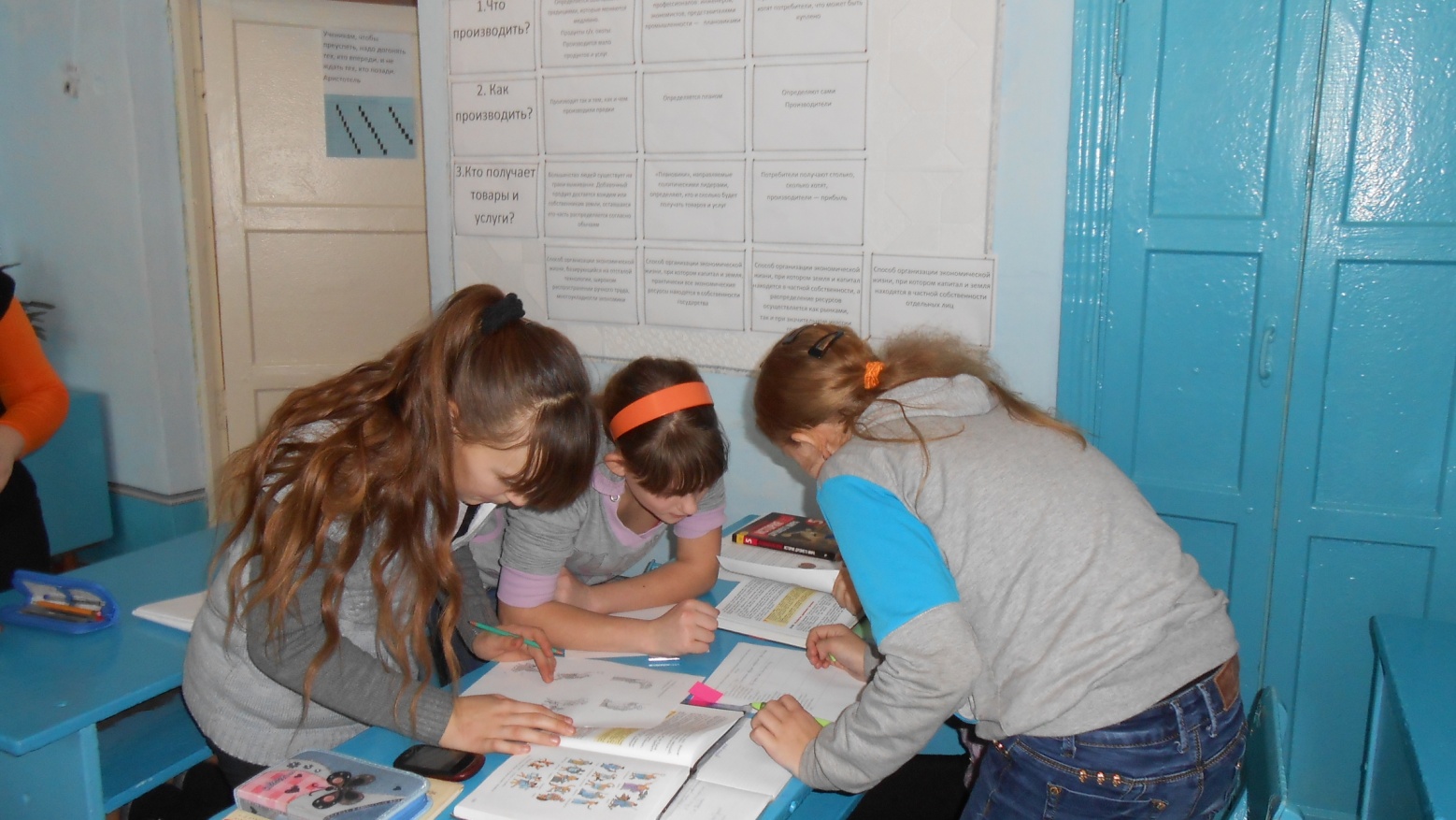 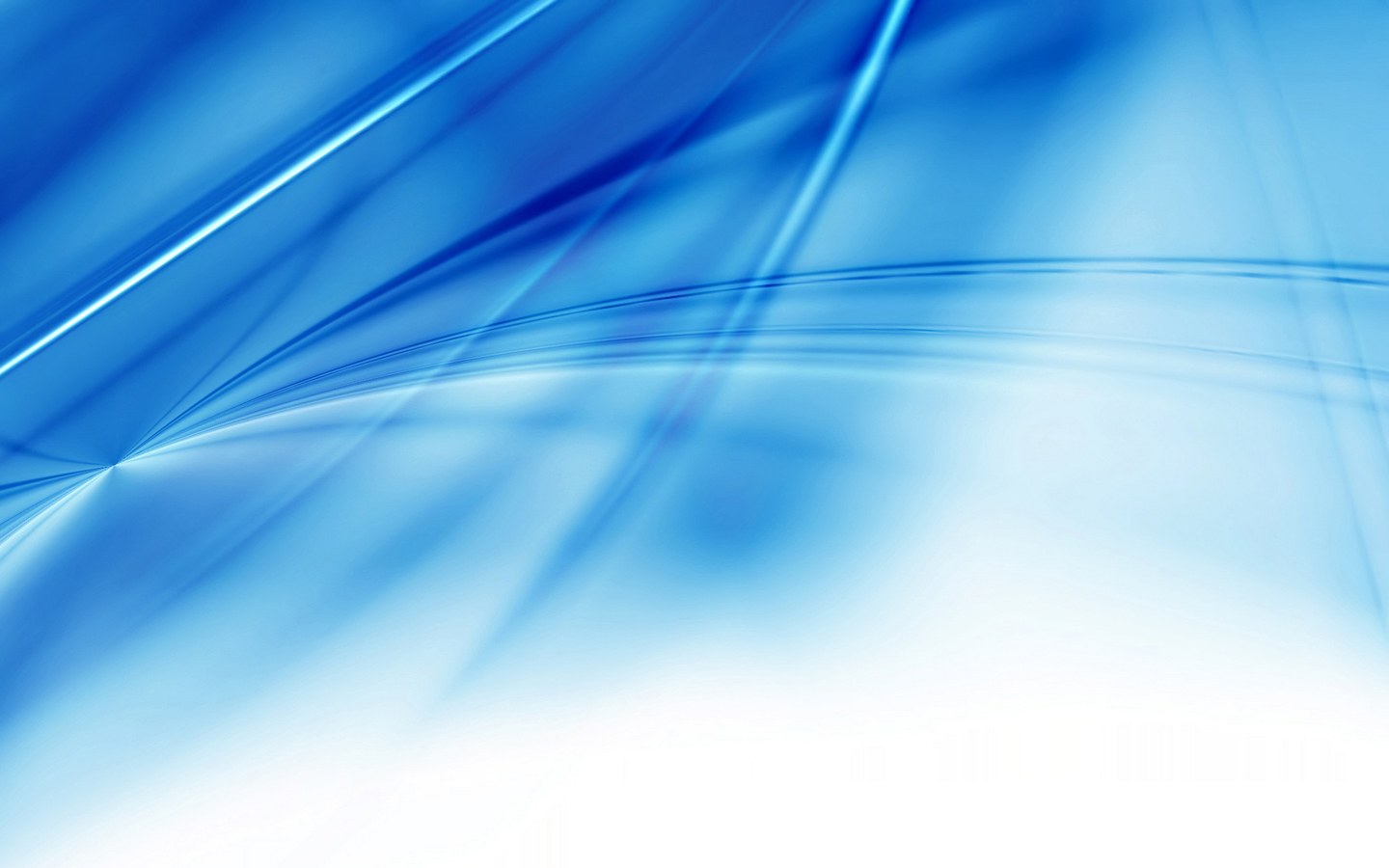 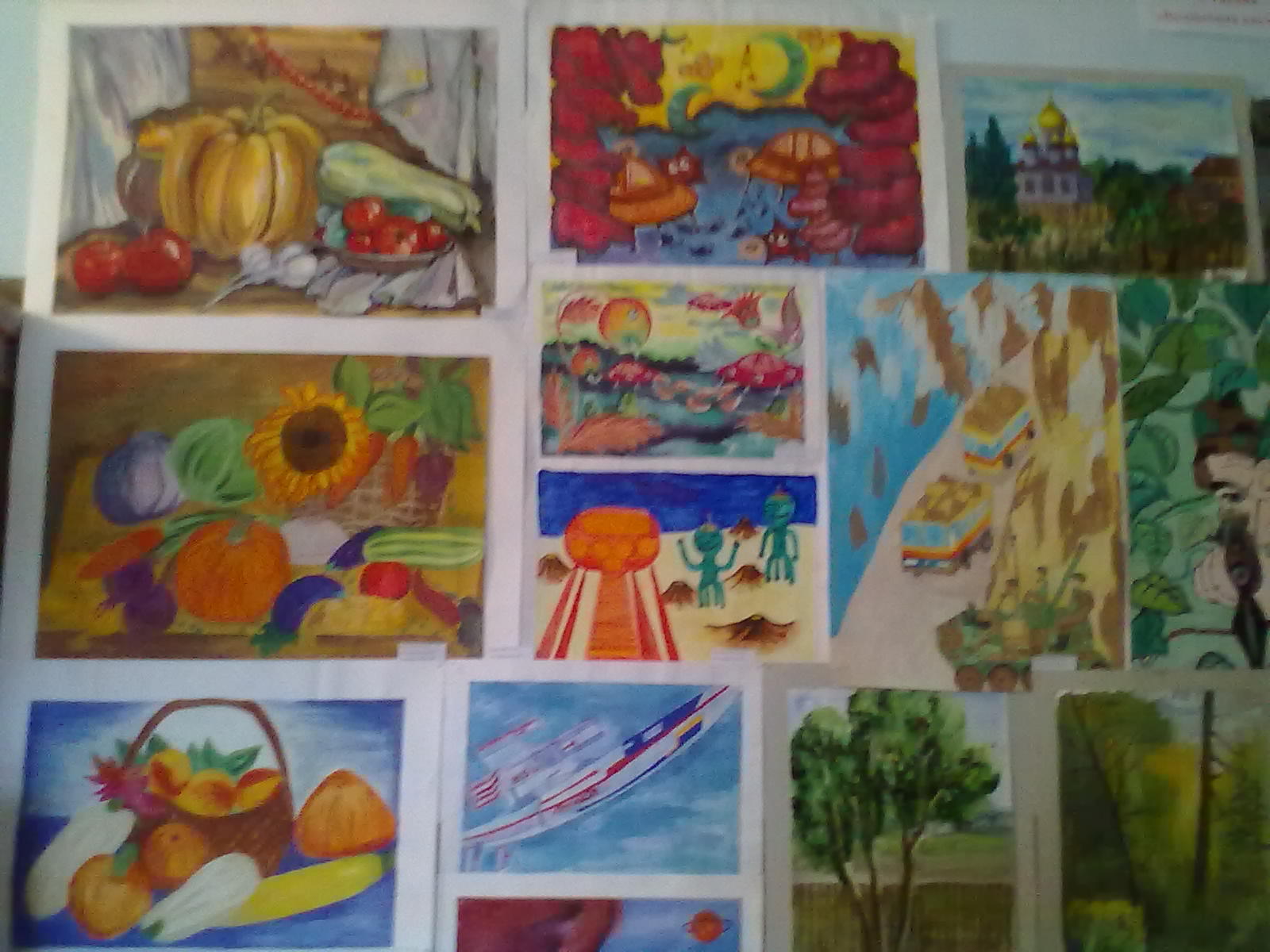 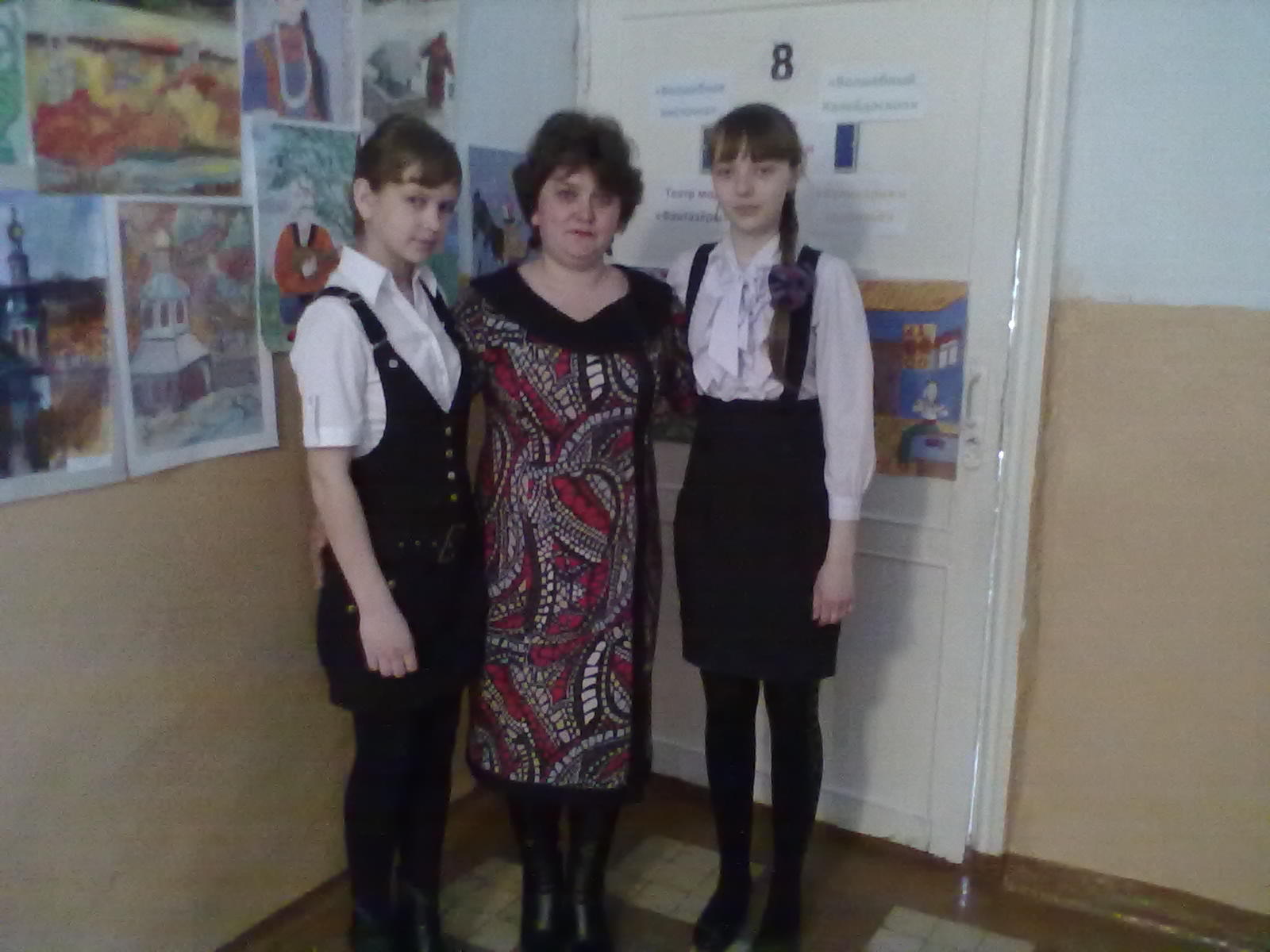 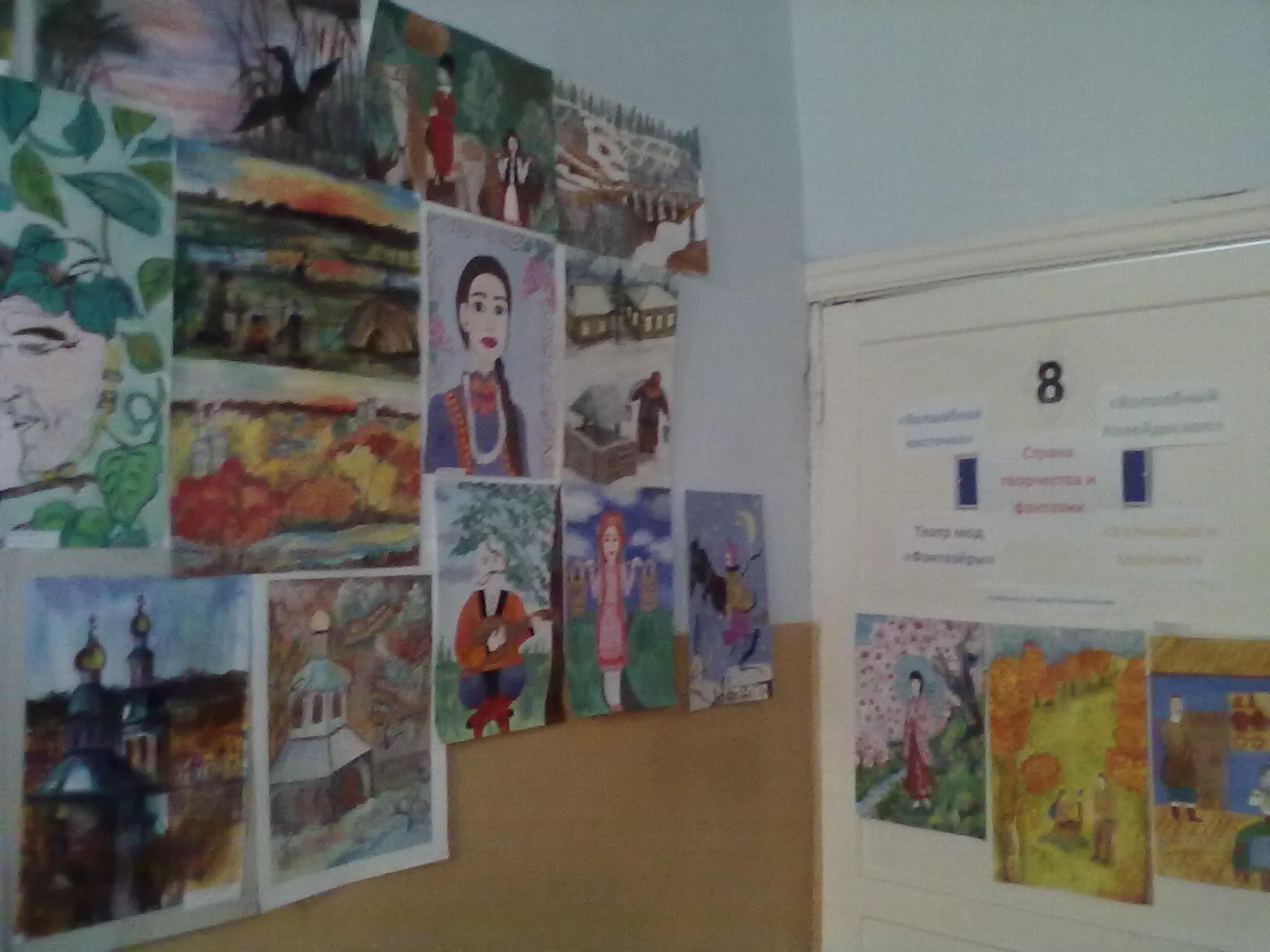 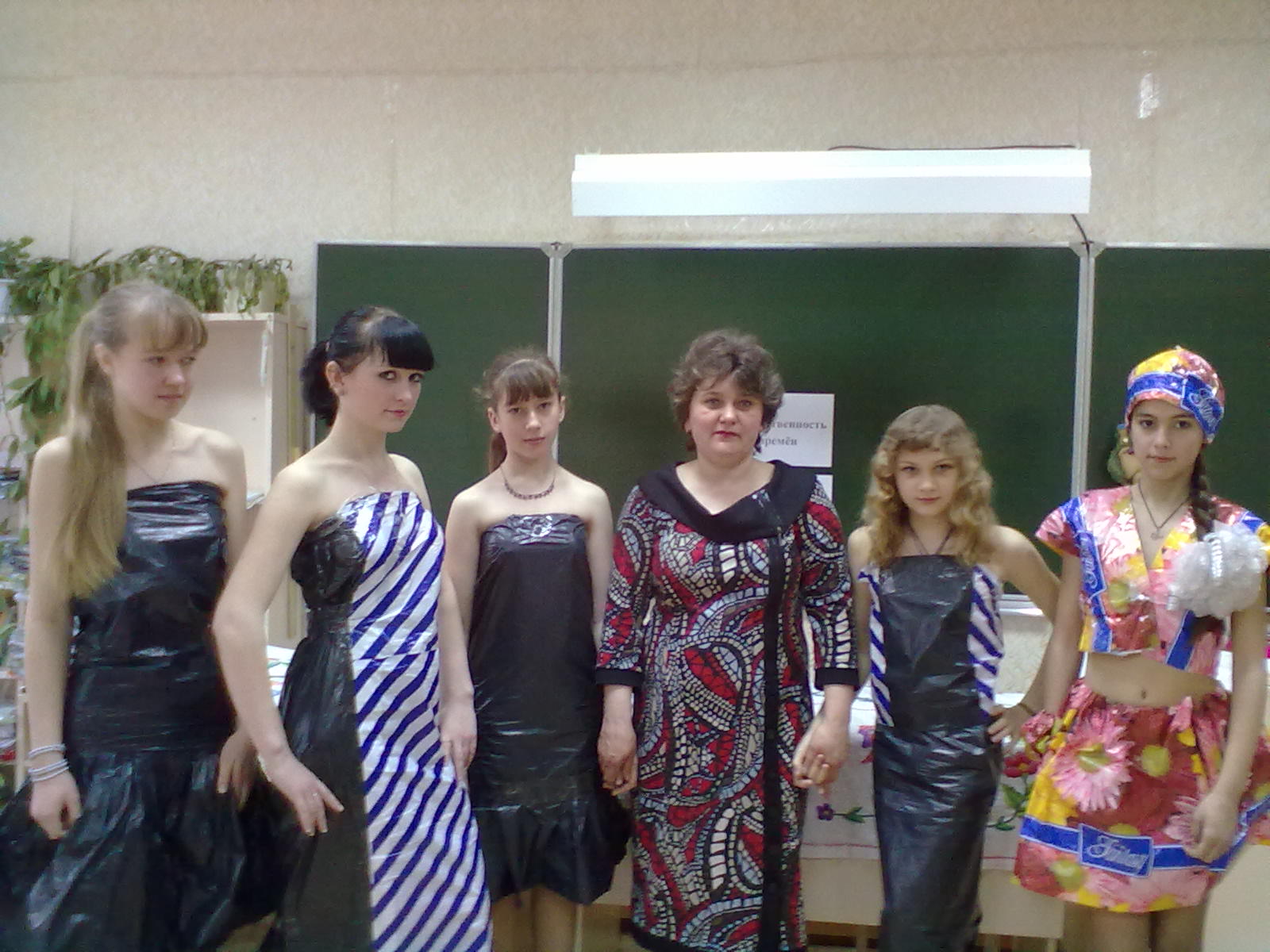 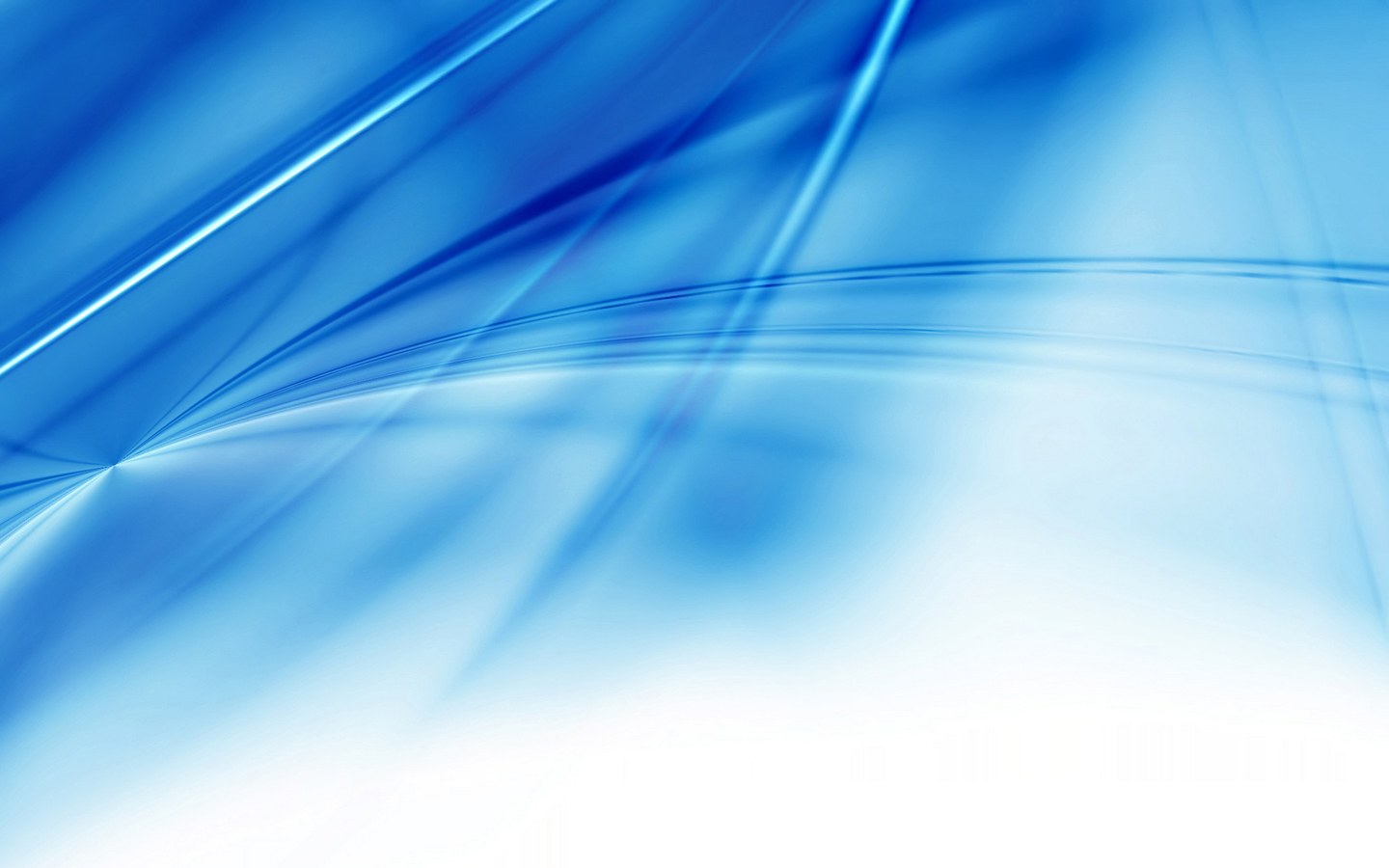 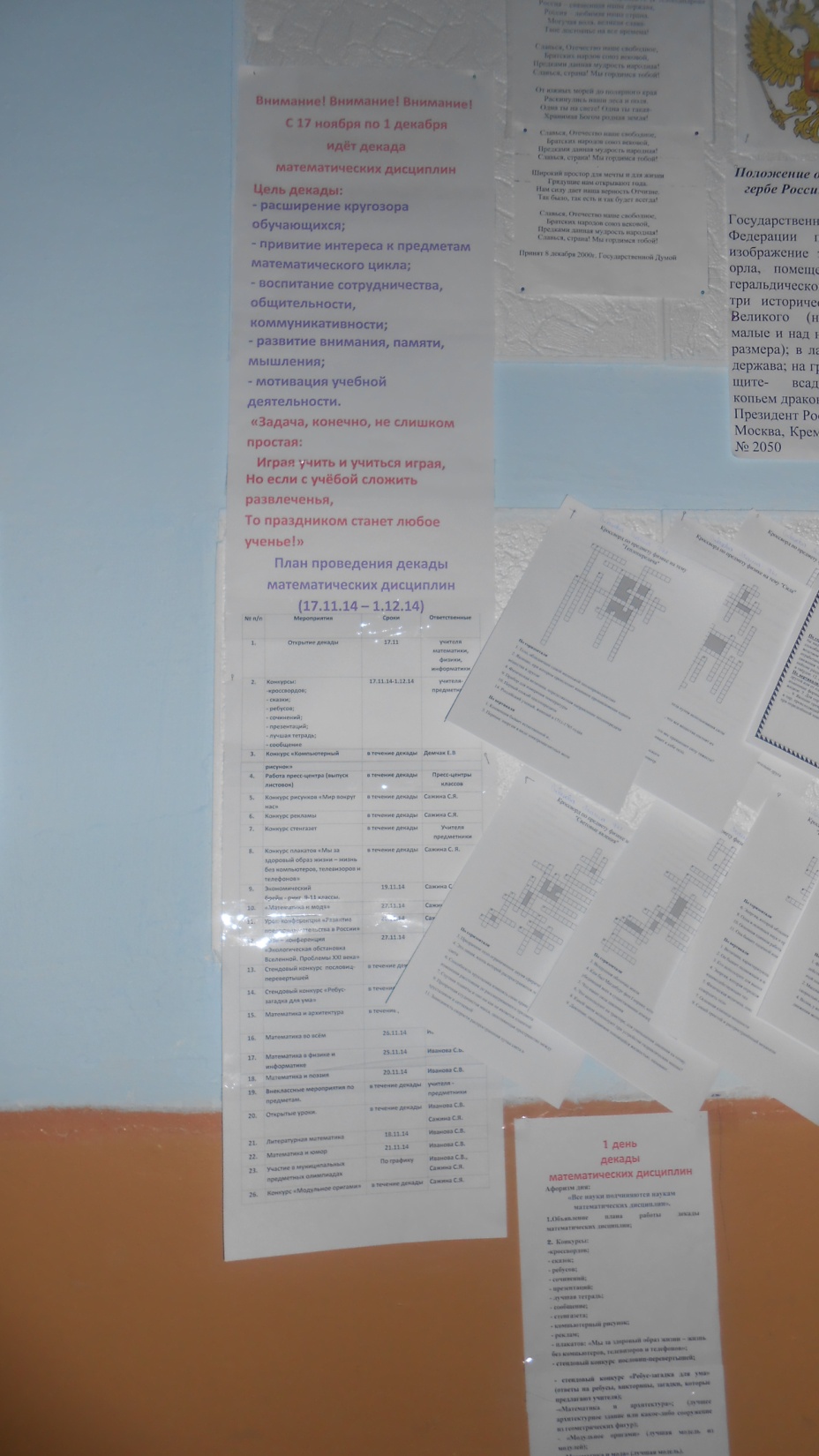 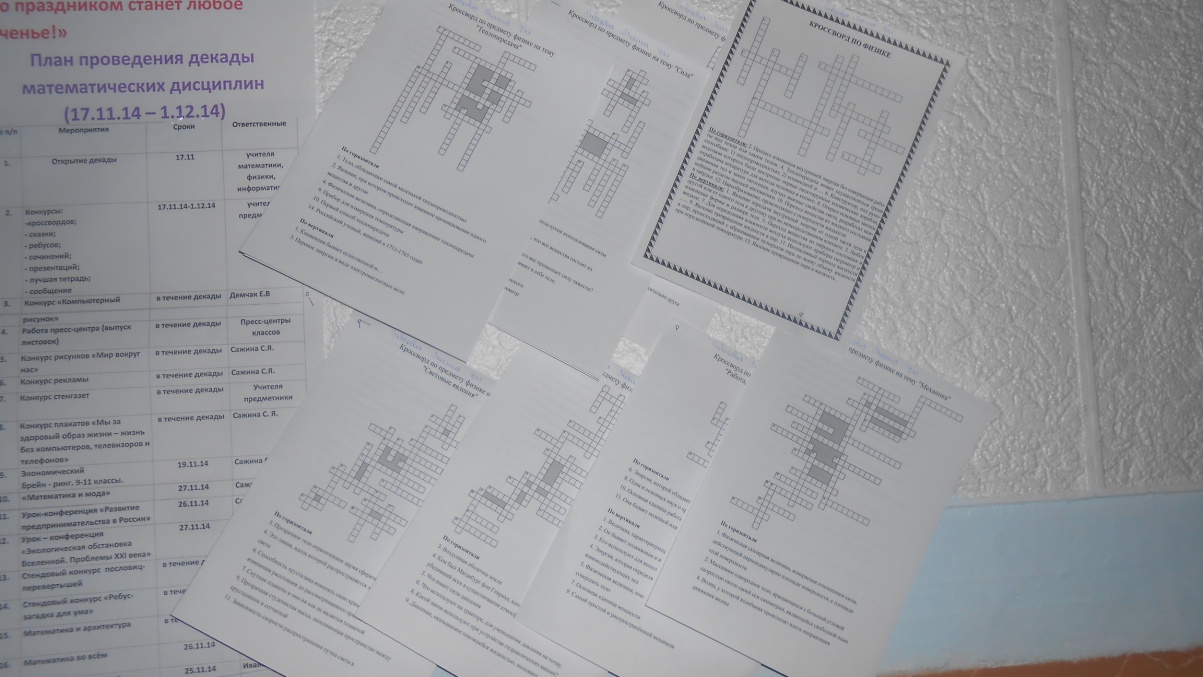 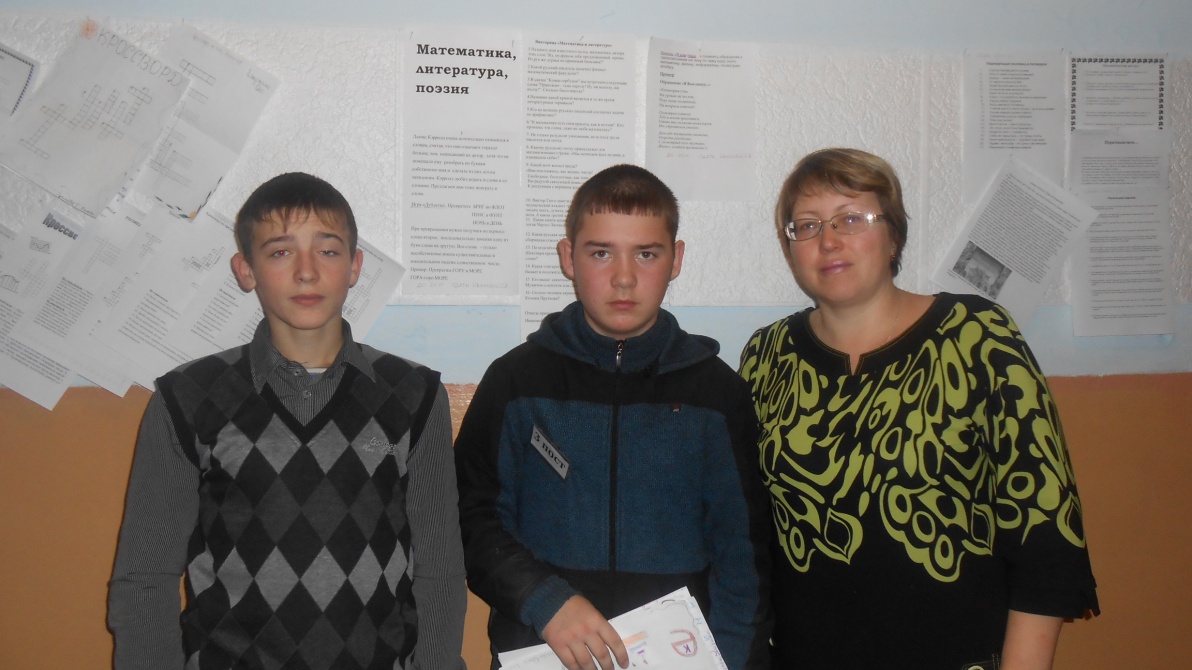 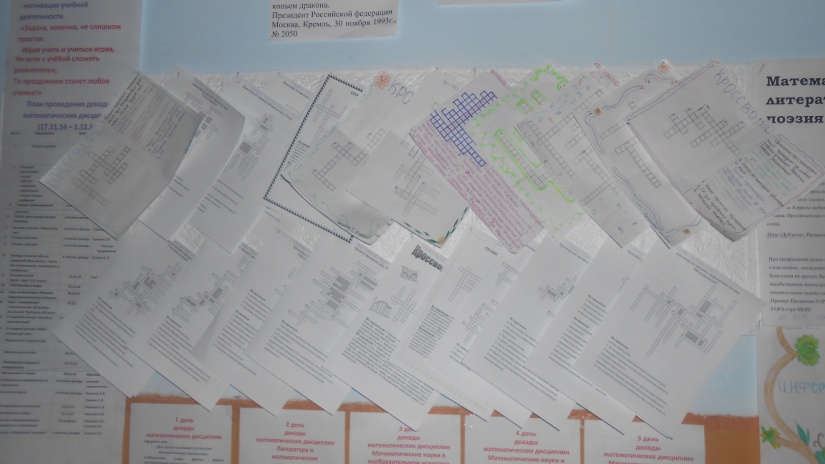 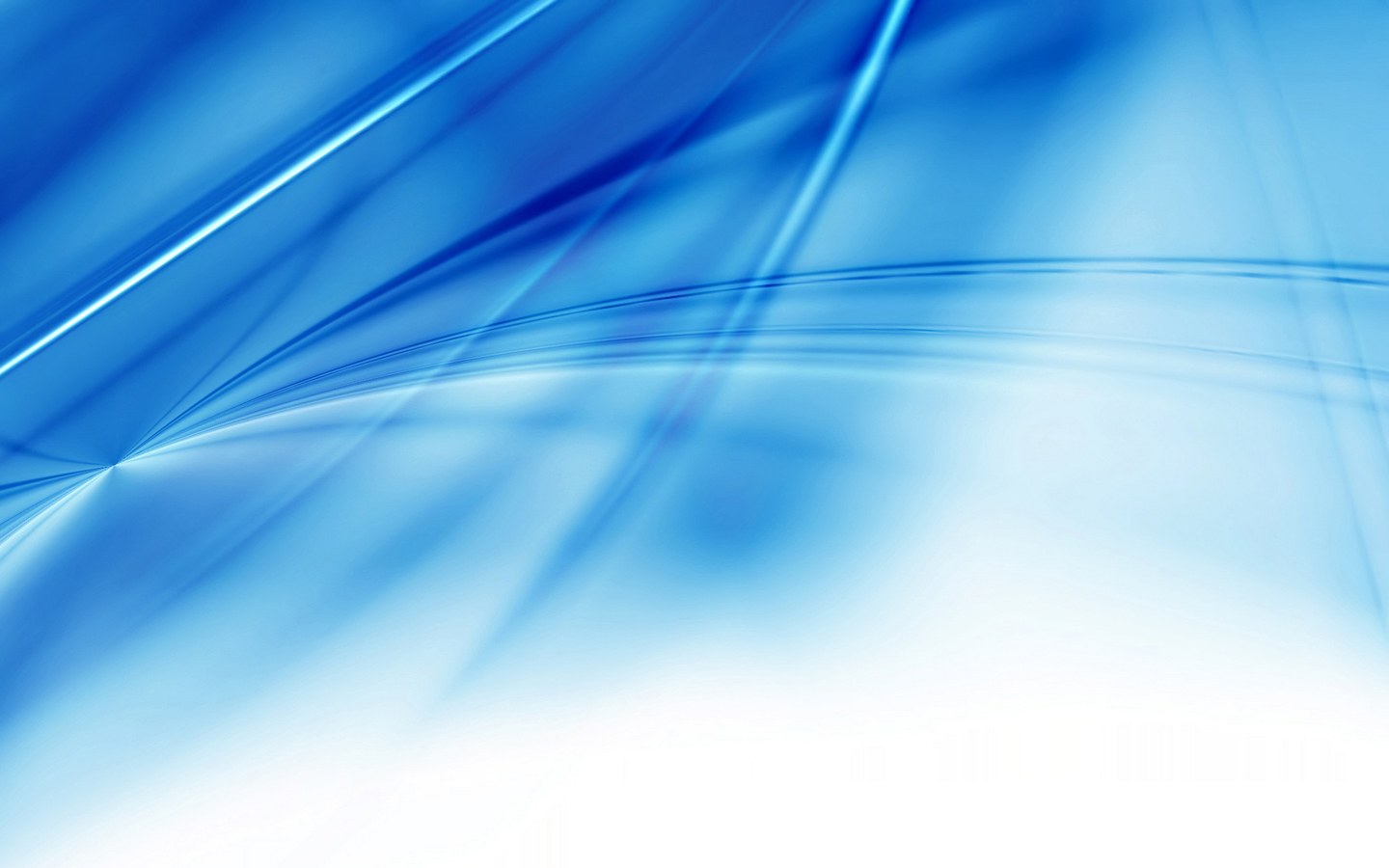 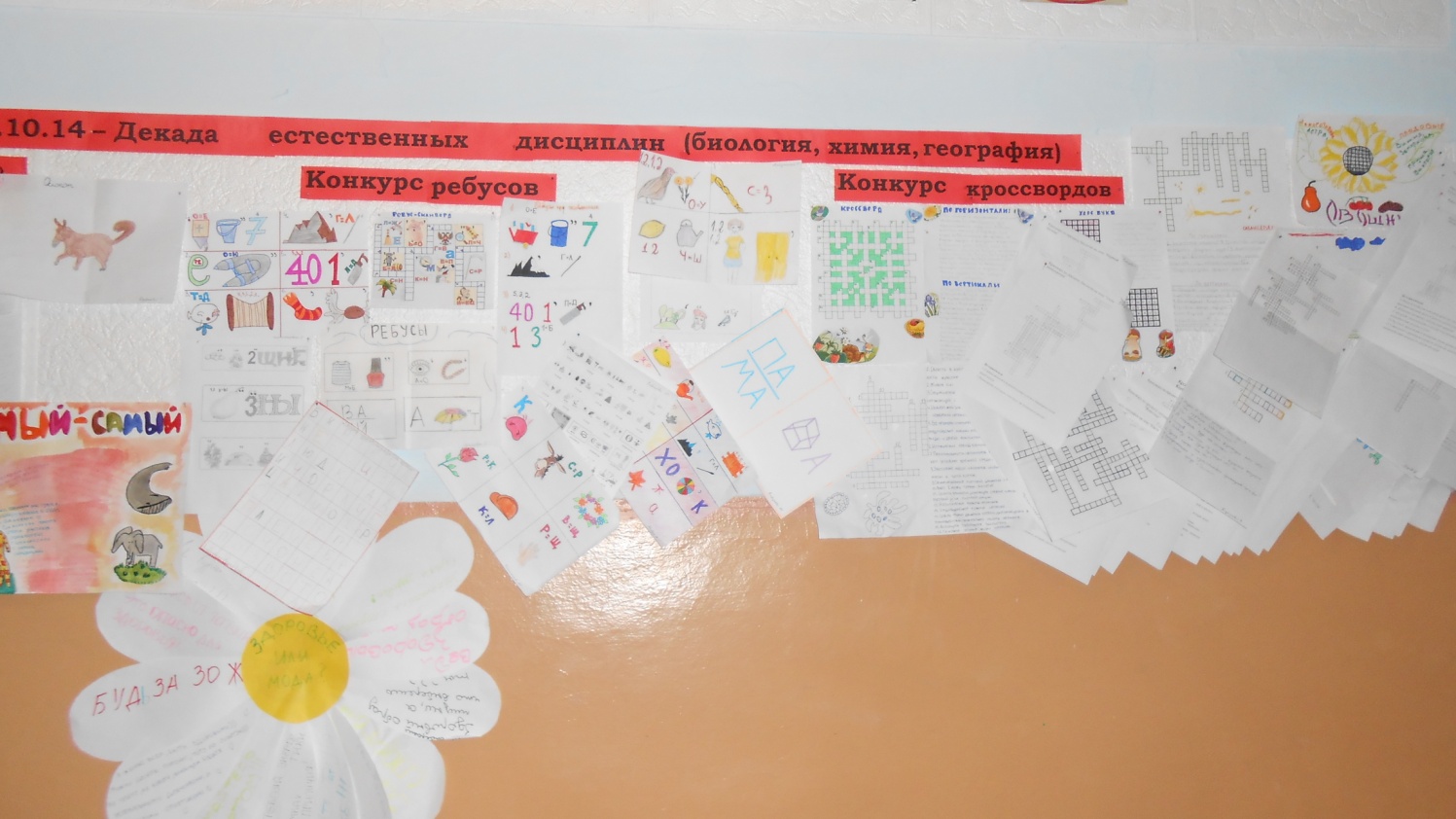 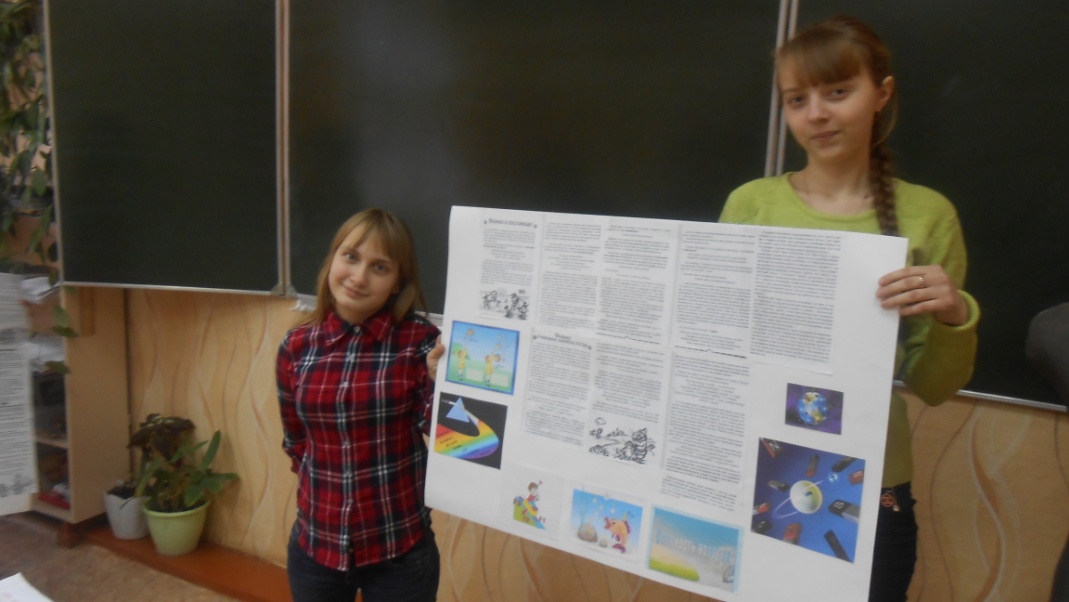 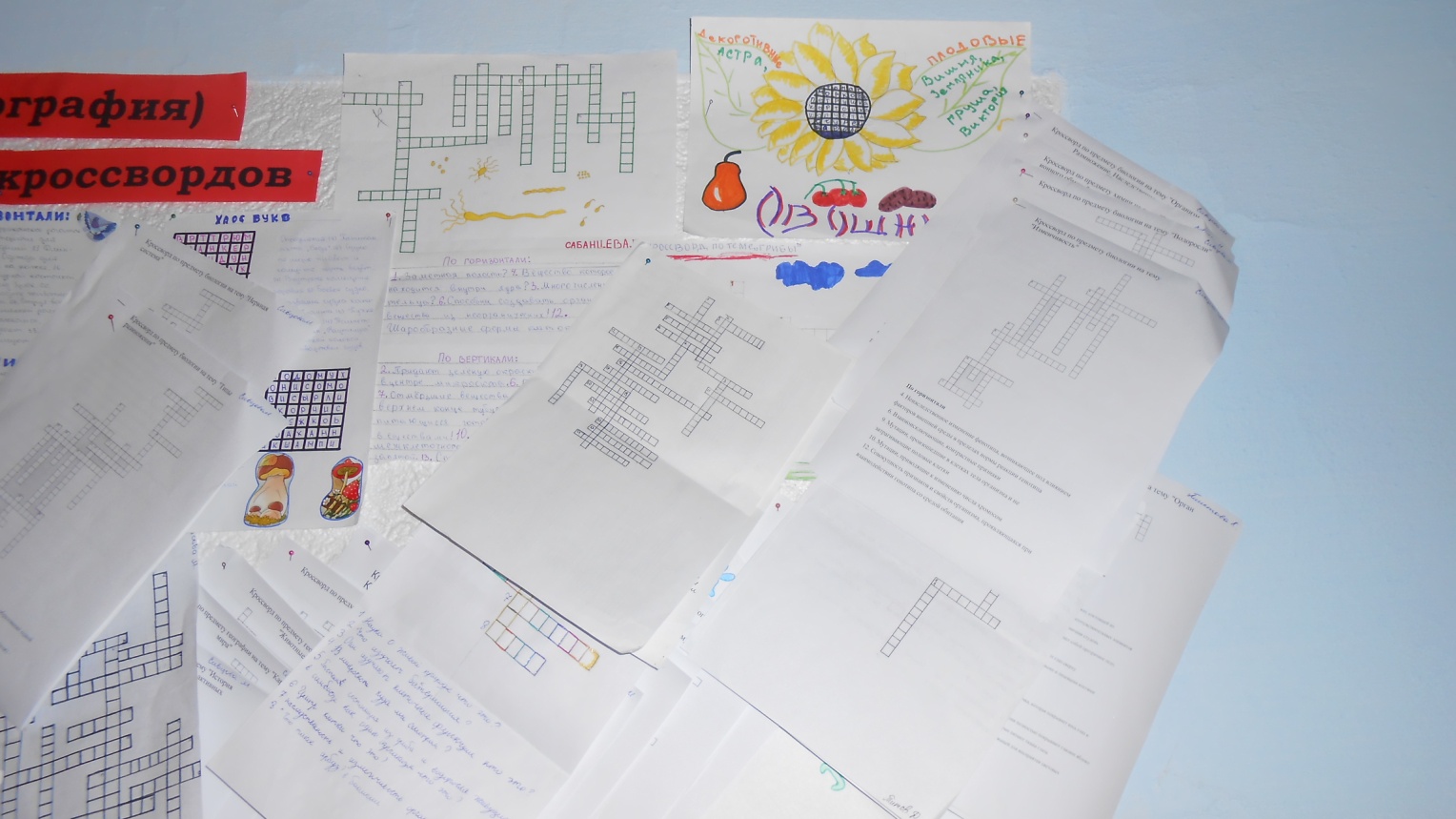 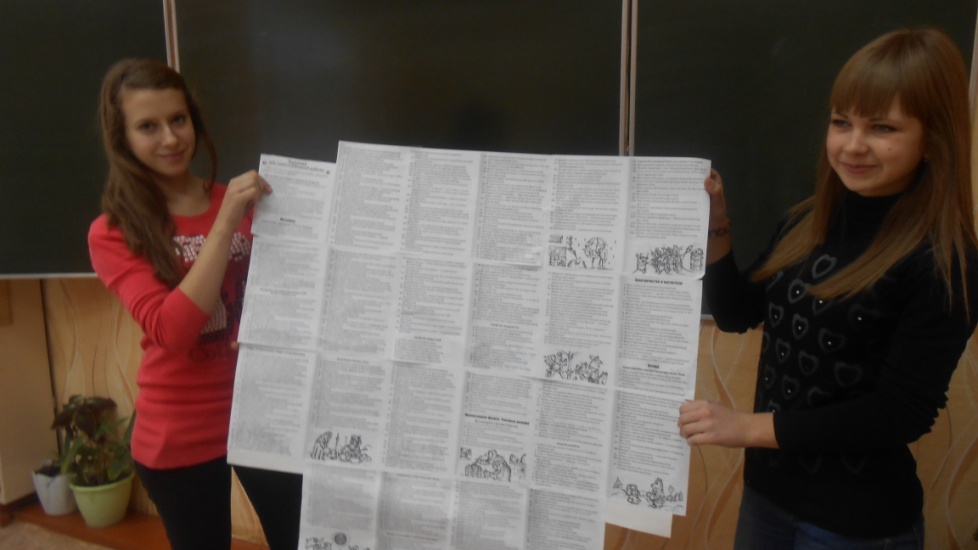